A GREEN PLANET FOR HEALTHY CHILDREN
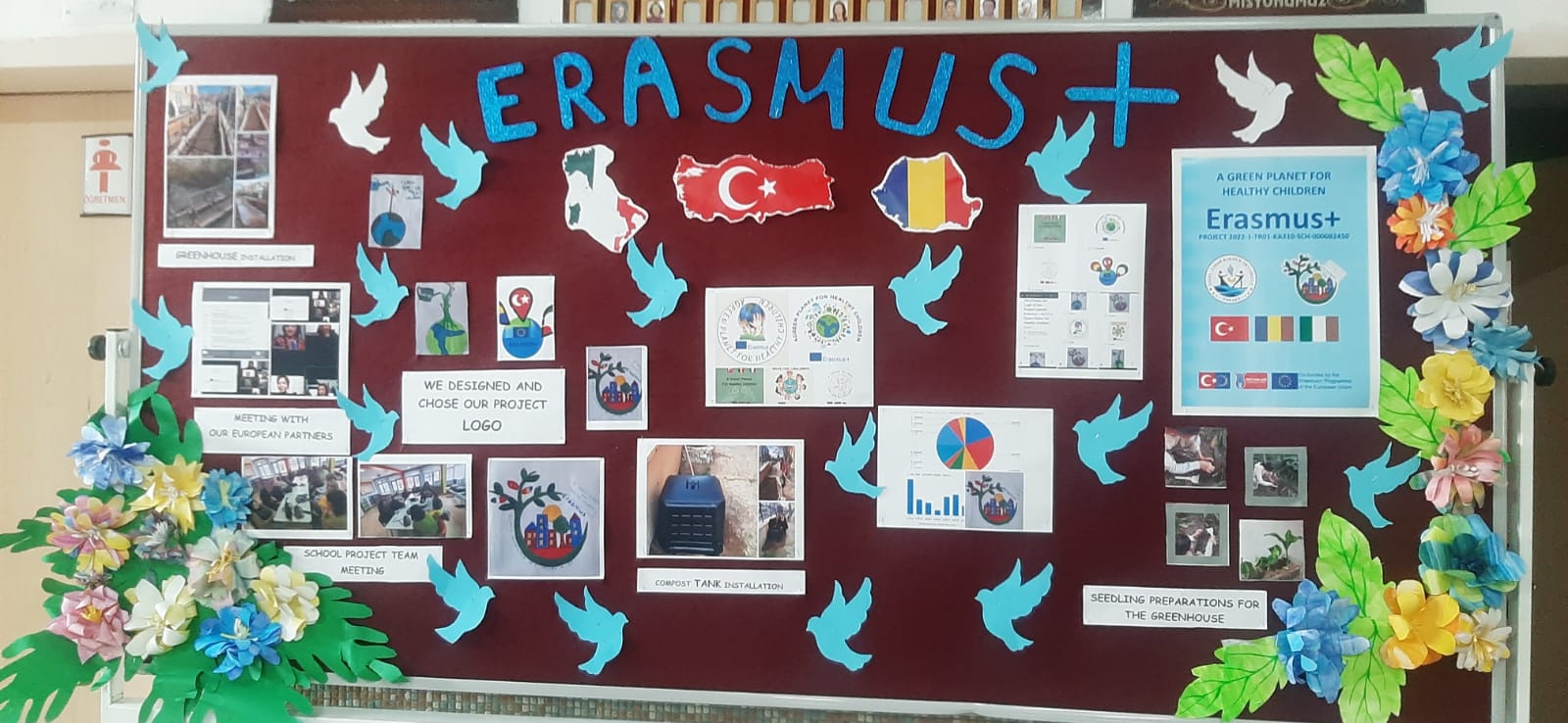 Progetto Erasmus plus KA210-SCH small scale cooperation in school education:
                                        -Turchia TaliaYasr Bakdur Ortaokulu
          -Romania Scoala Gimnazialà Nr.1 Valcau de Jos
                                        -Italia Centro Culturale S. Martino-ETS
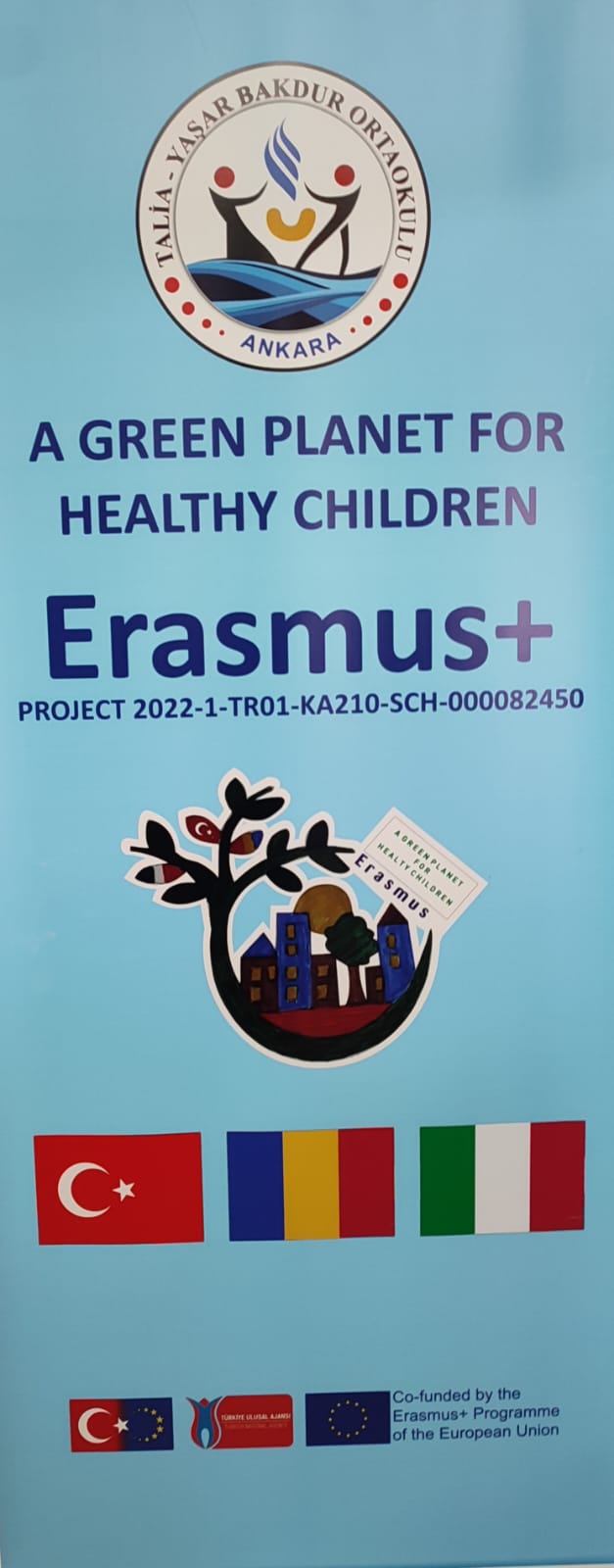 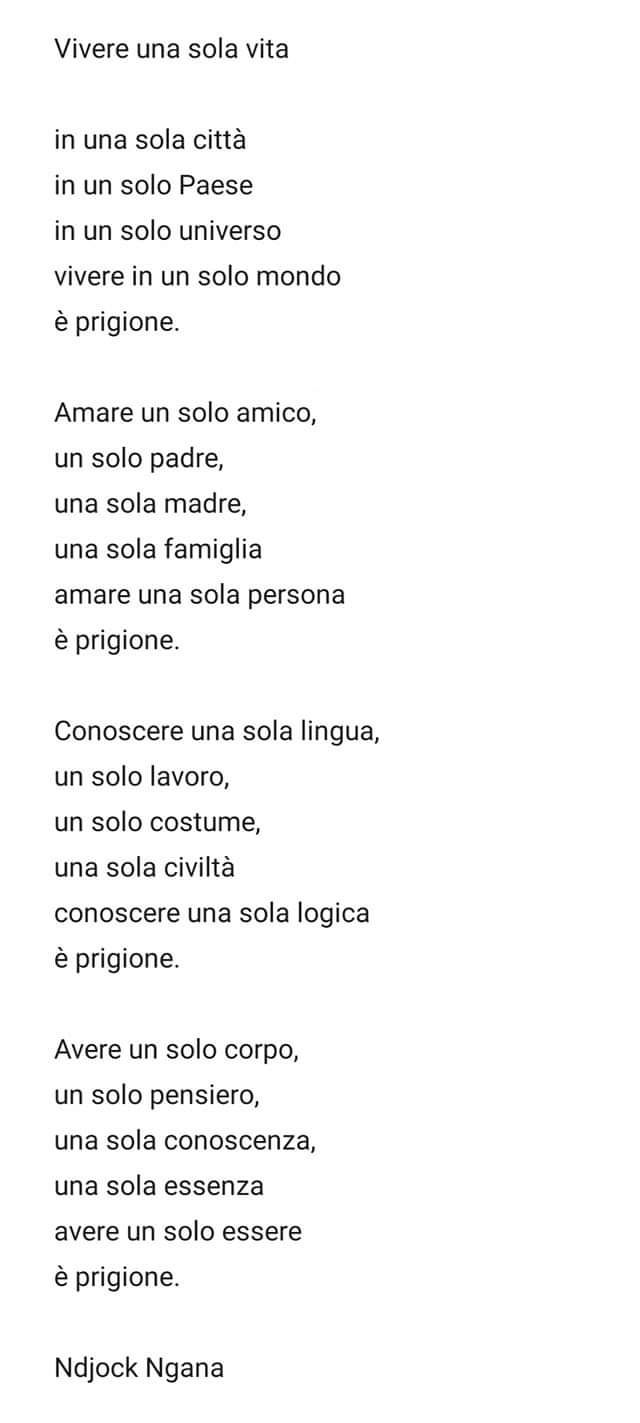 12-3-2023
18-3-2023 
From Waste to Productivity
Ankara-Istanbul
Accoglienza
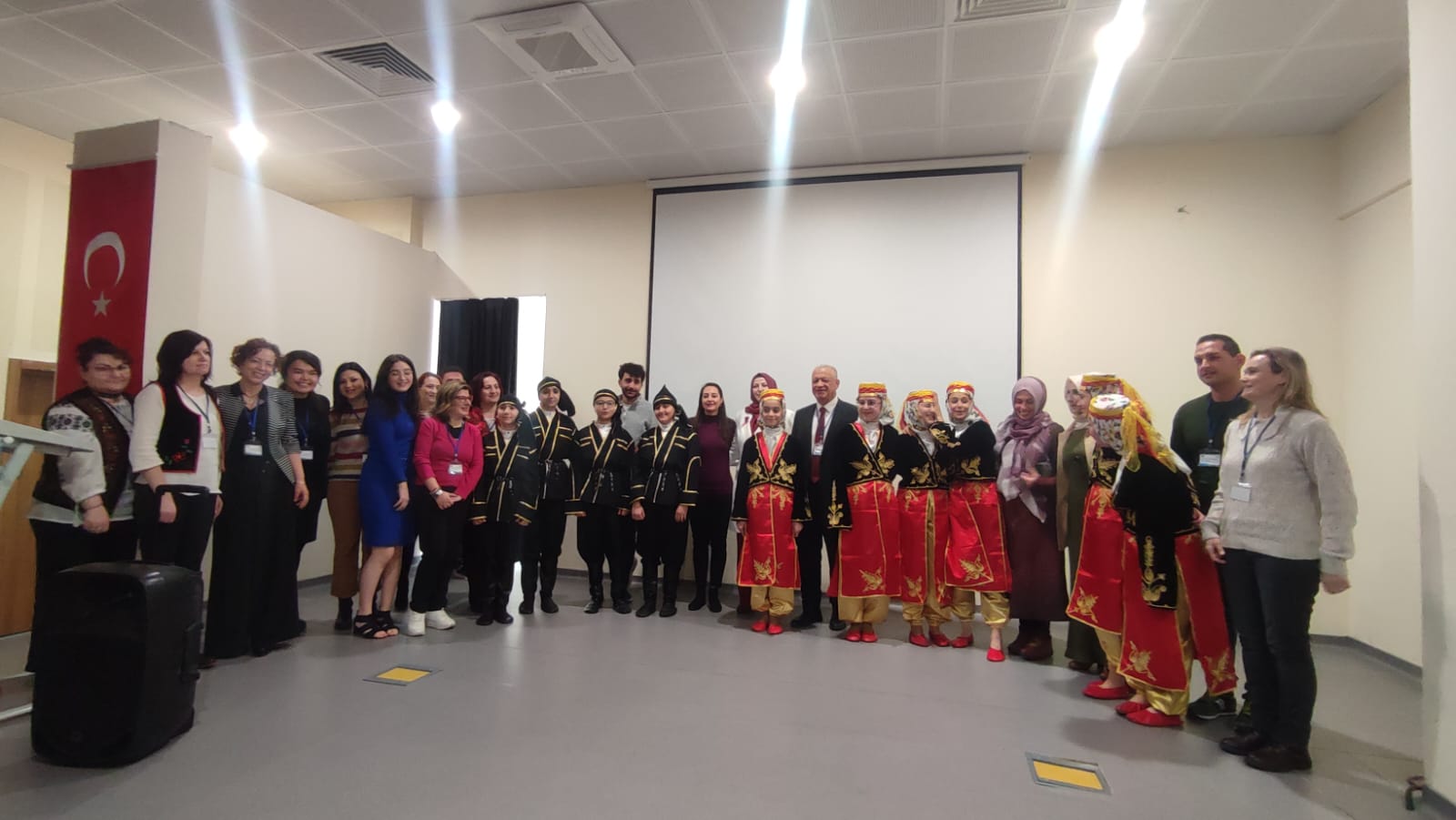 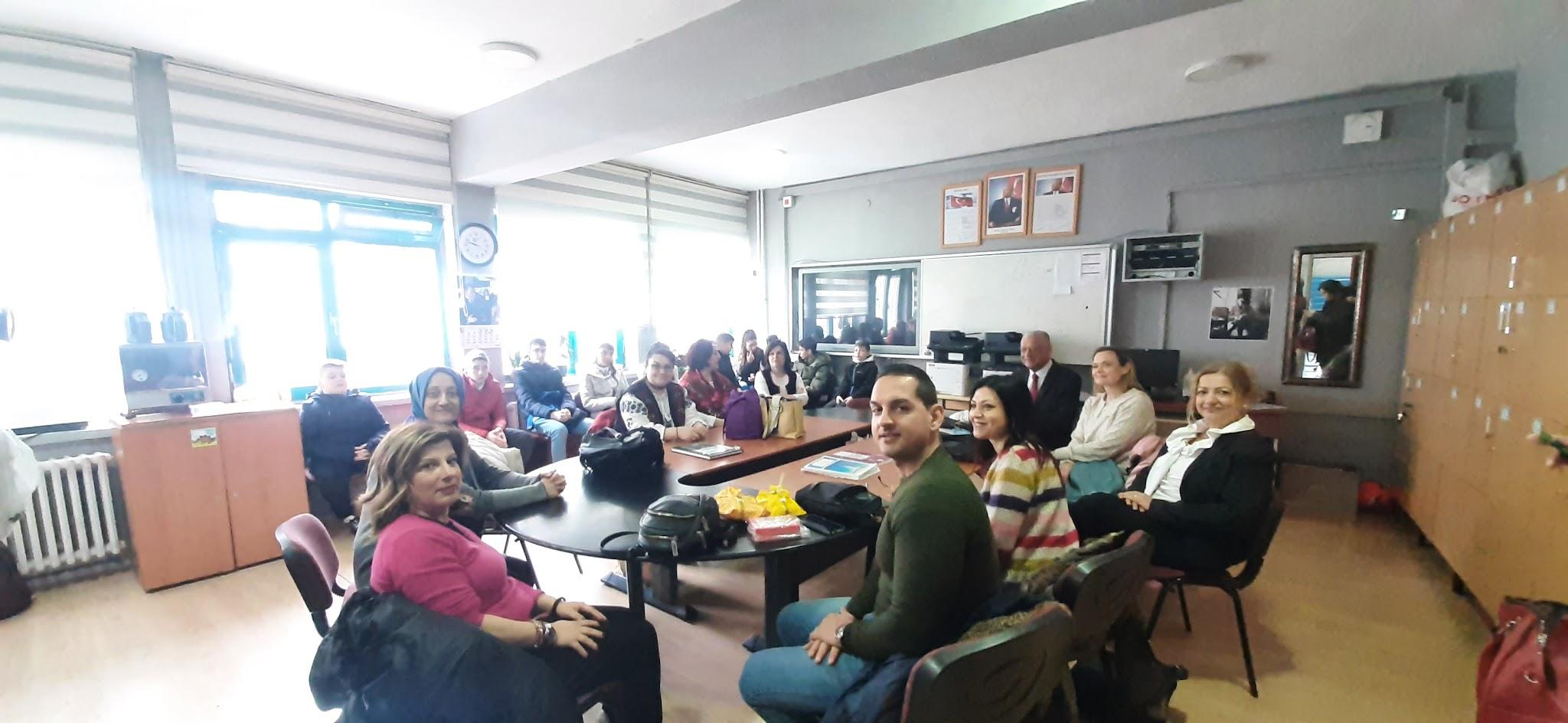 Folclore e tradizione turca, momento conclusivo
Alcune fasi della mobilità
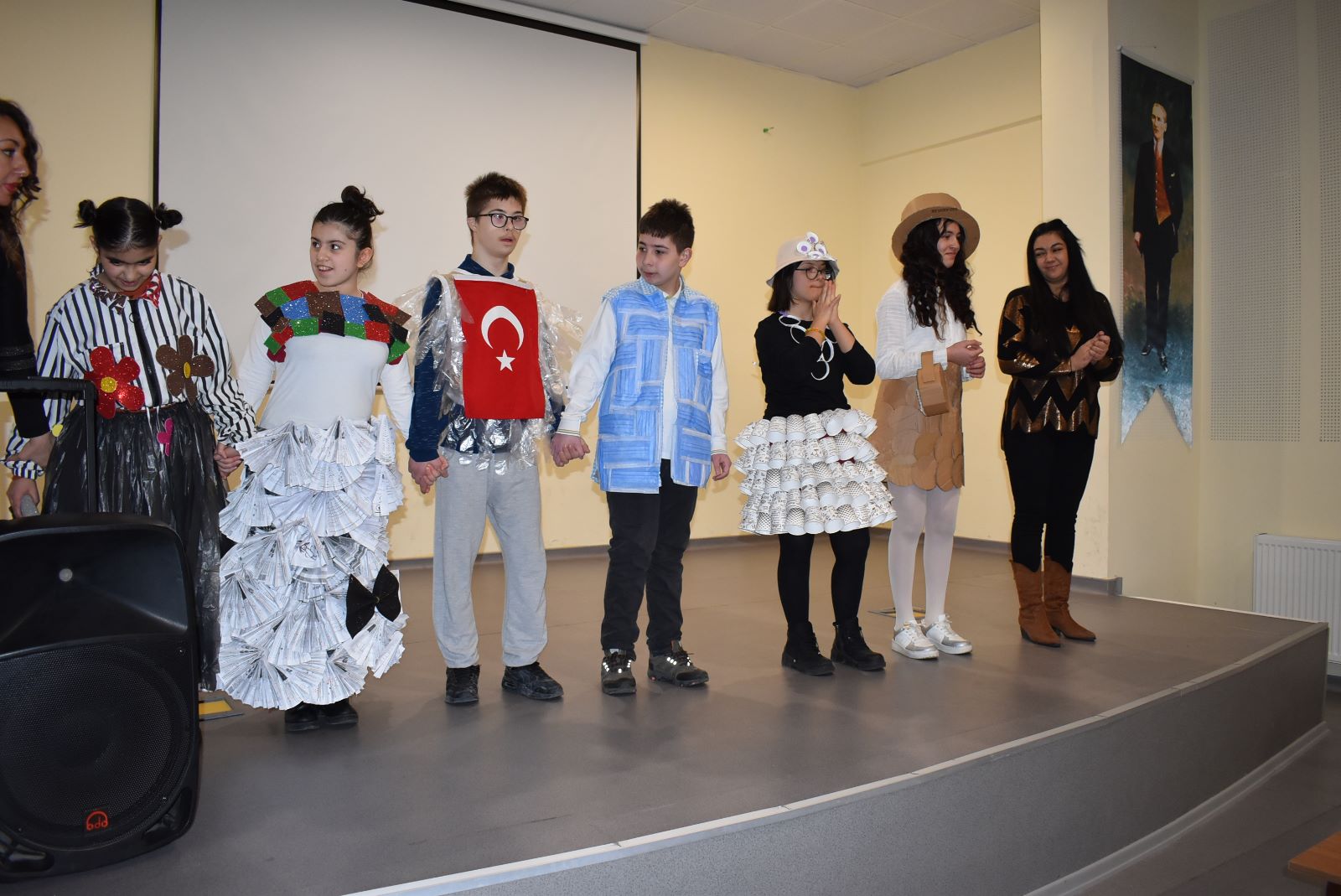 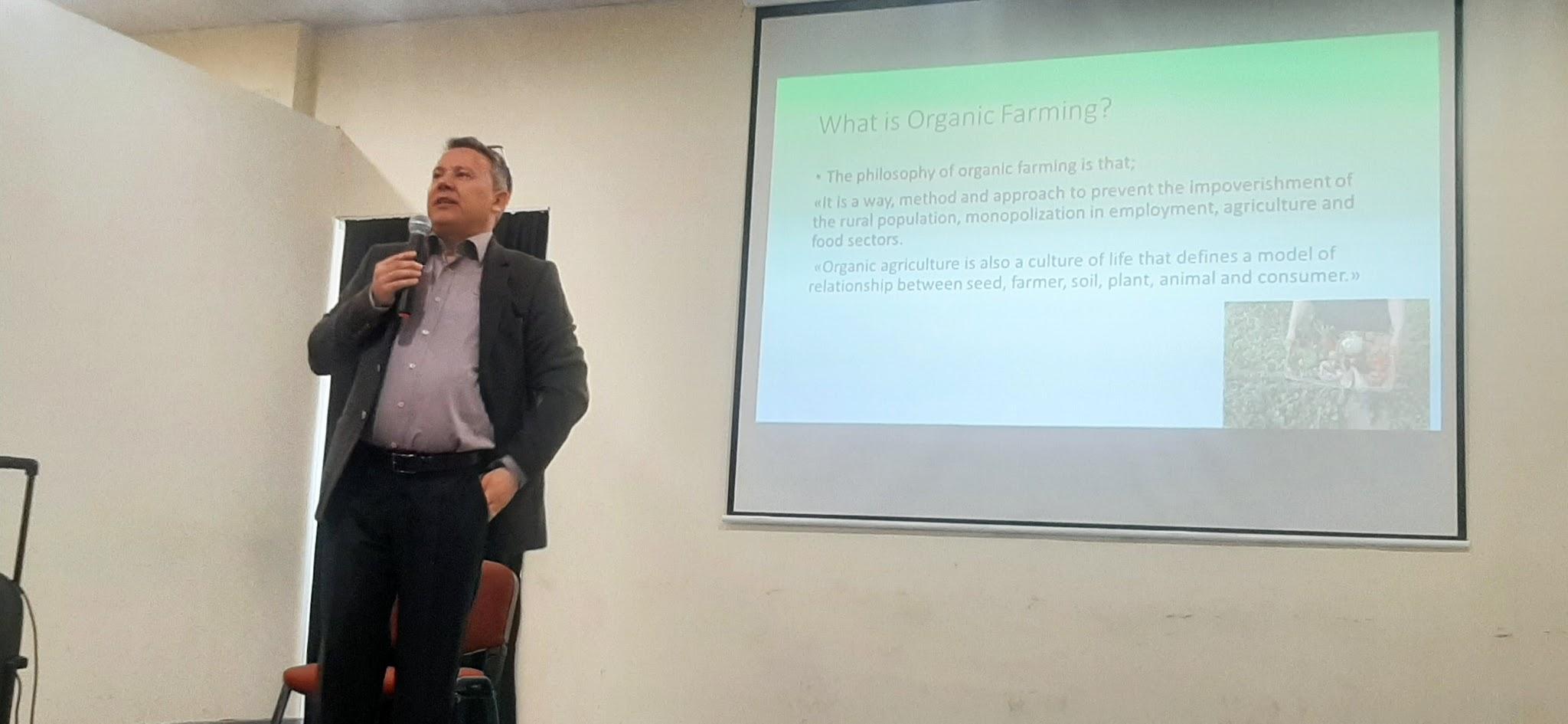 Seminario  sull’agricoltura sostenibile a cura della facoltà di Agraria dell’Università di Ankara
Inclusione e sostenibilità
Laboratorio di marble painting
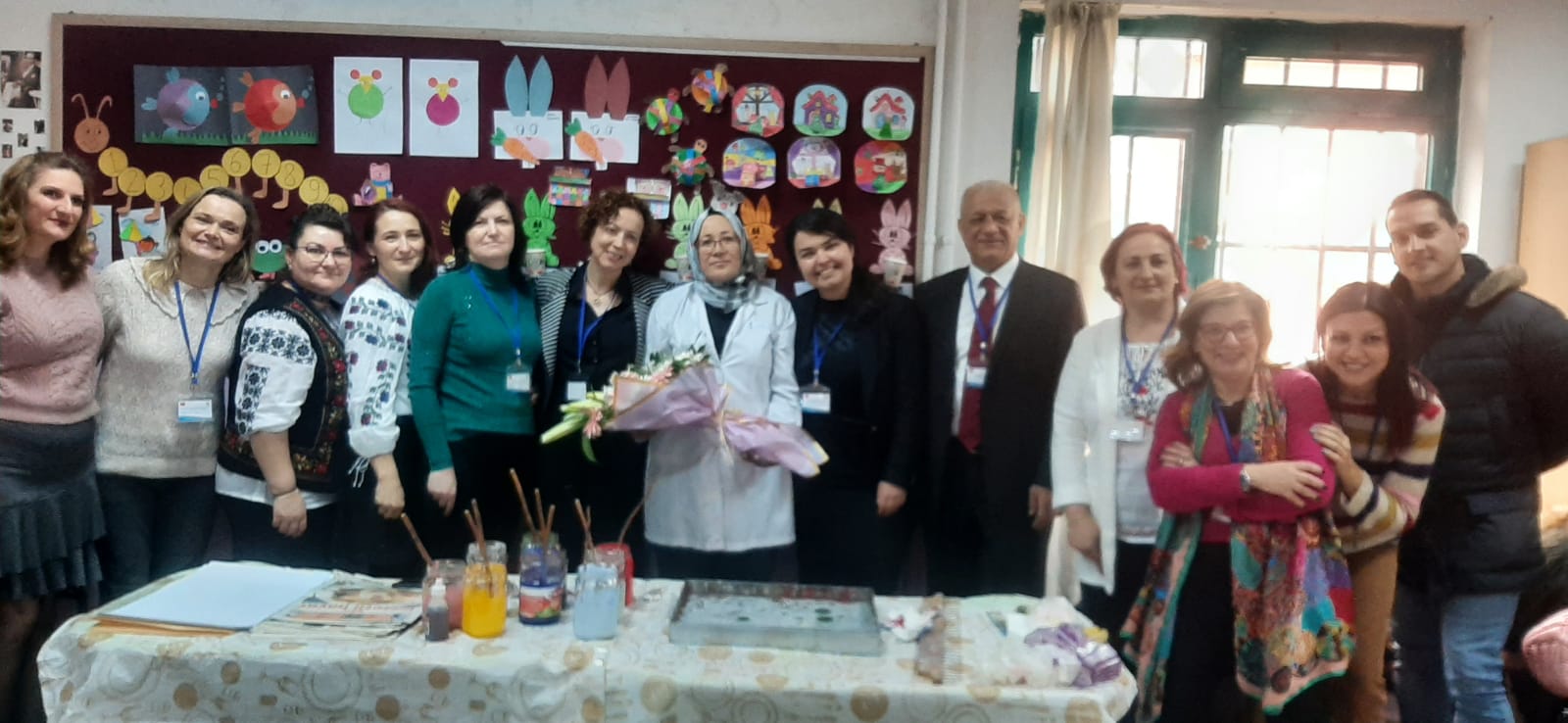 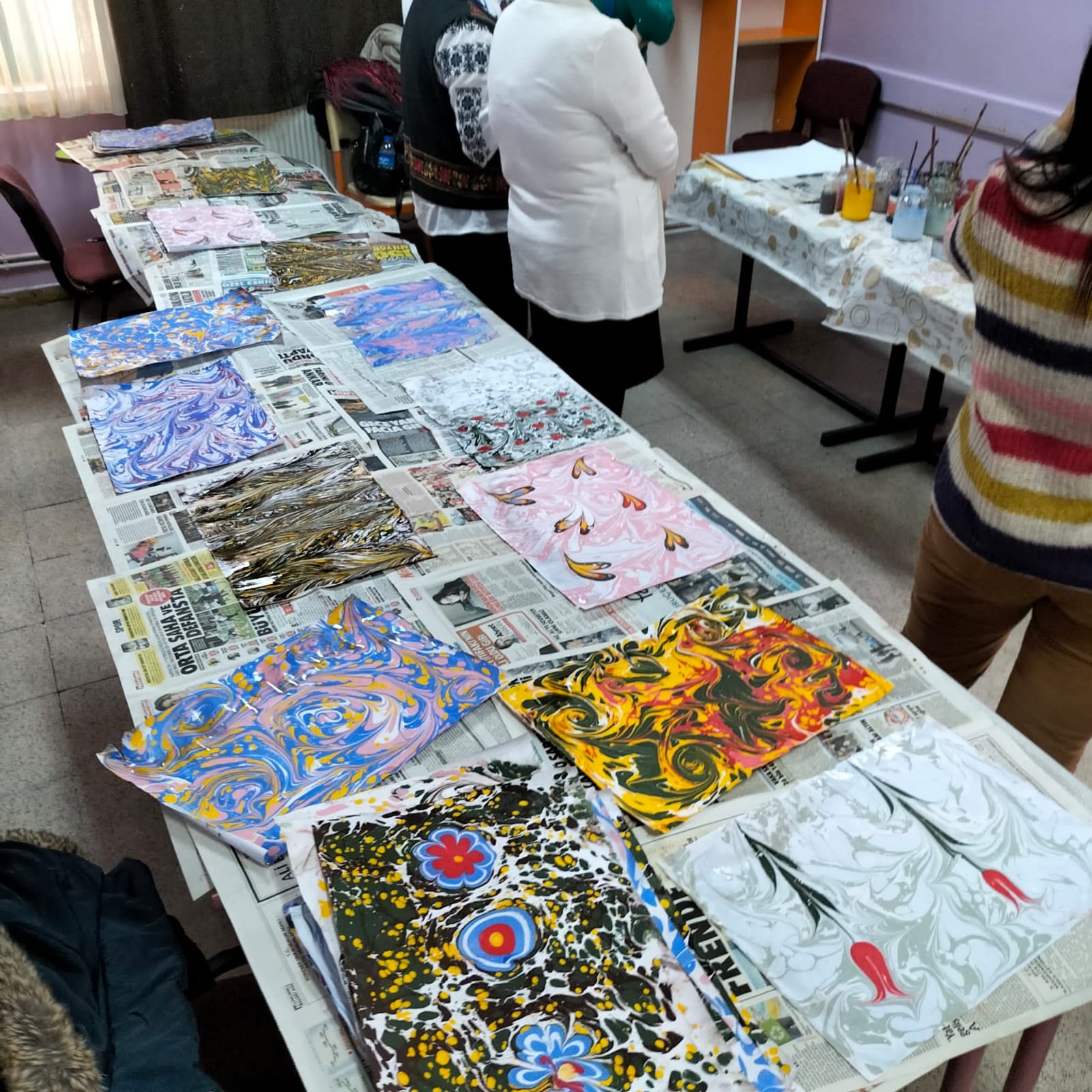 mettiamoci in gioco con nuove tecniche
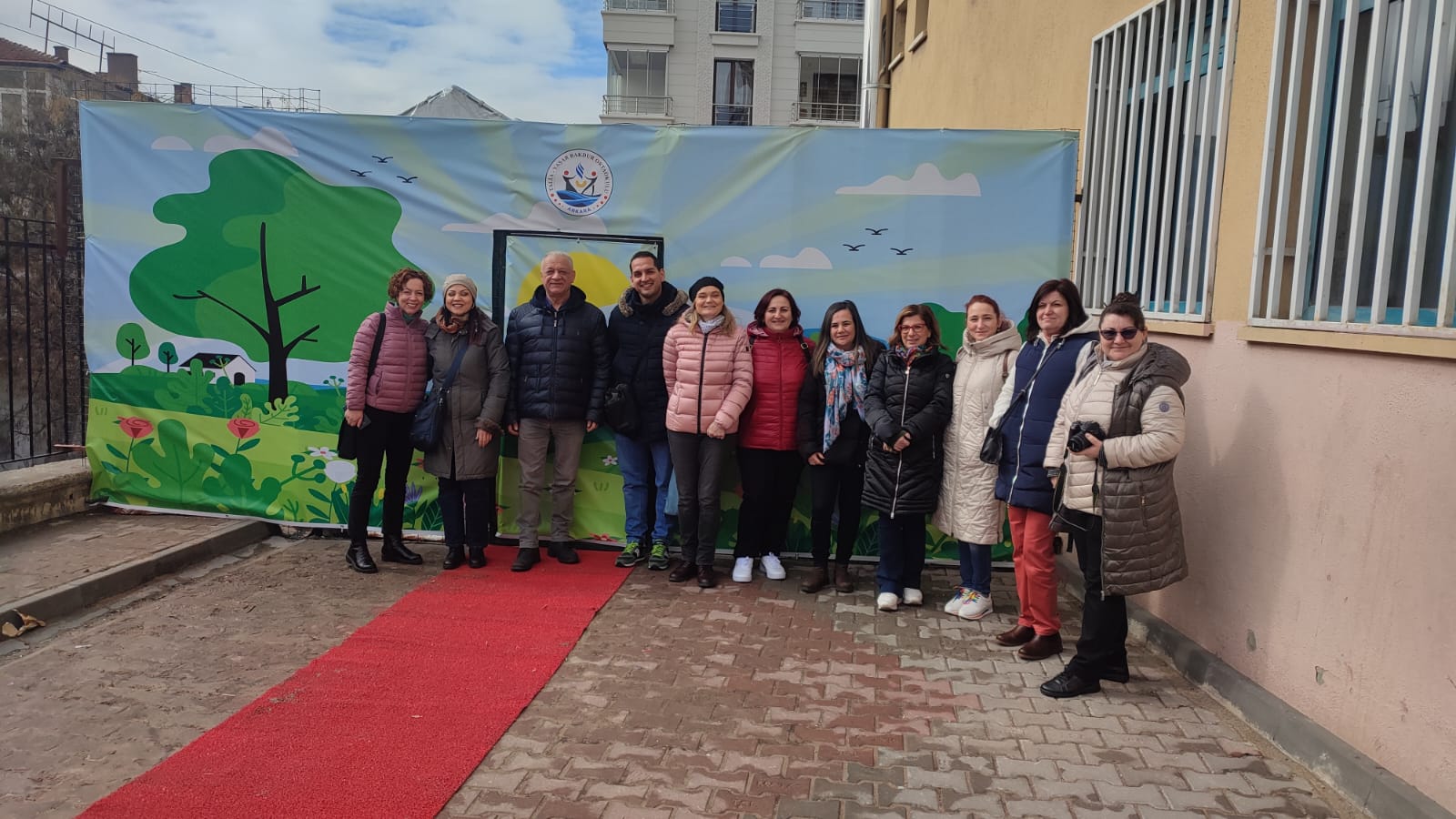 LA “GREEN HOUSE” DELLA SCUOLA
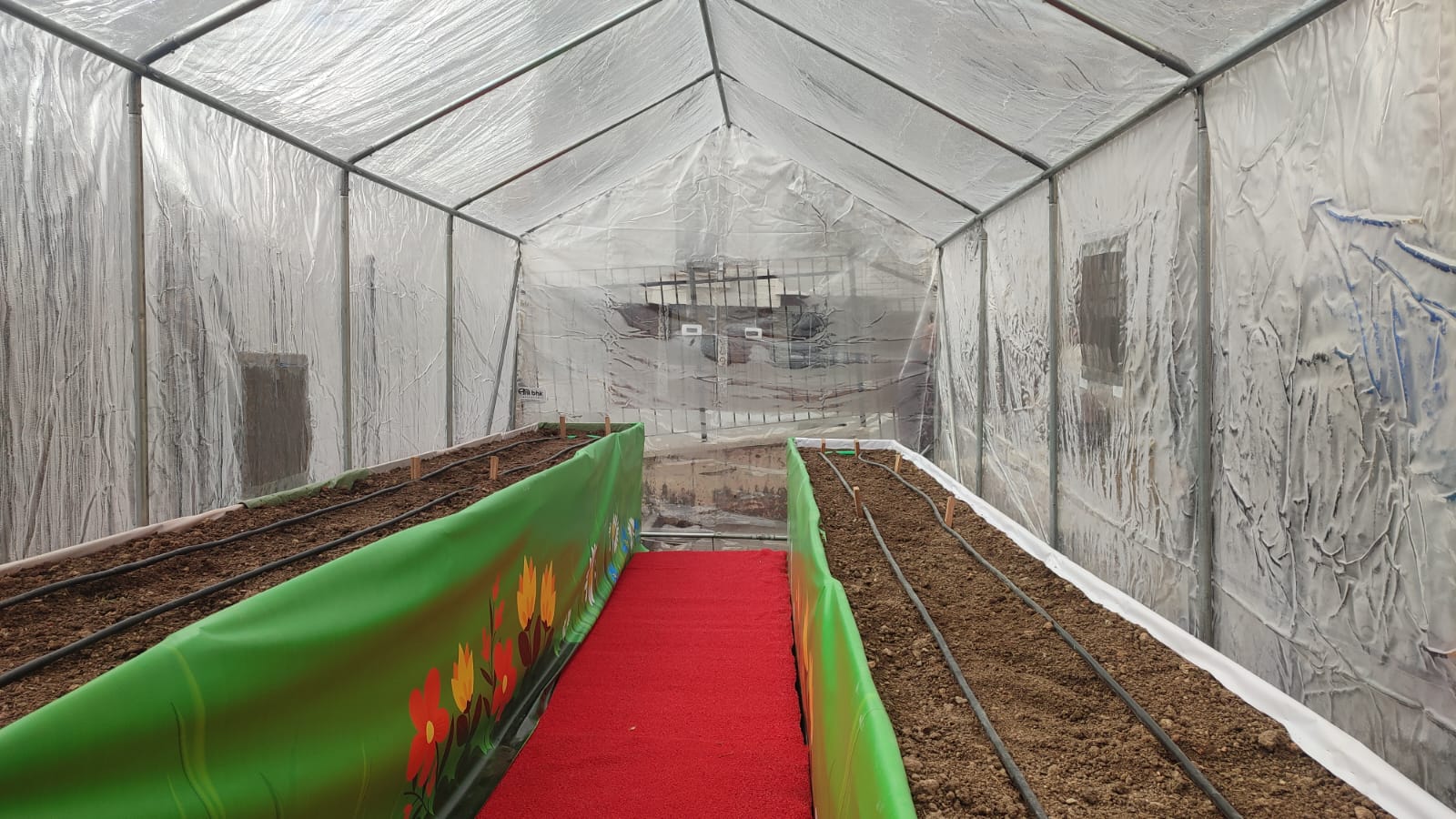 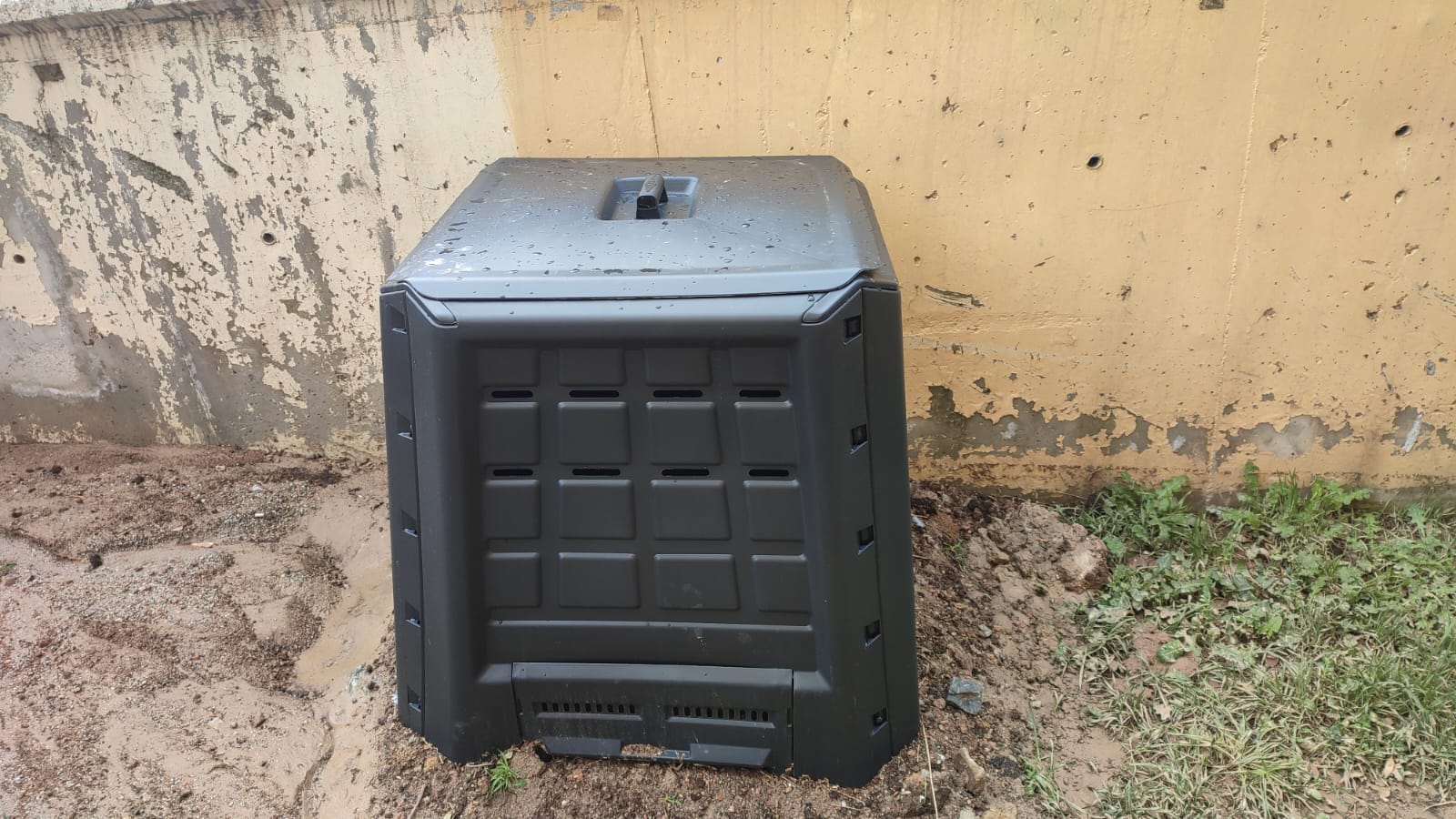 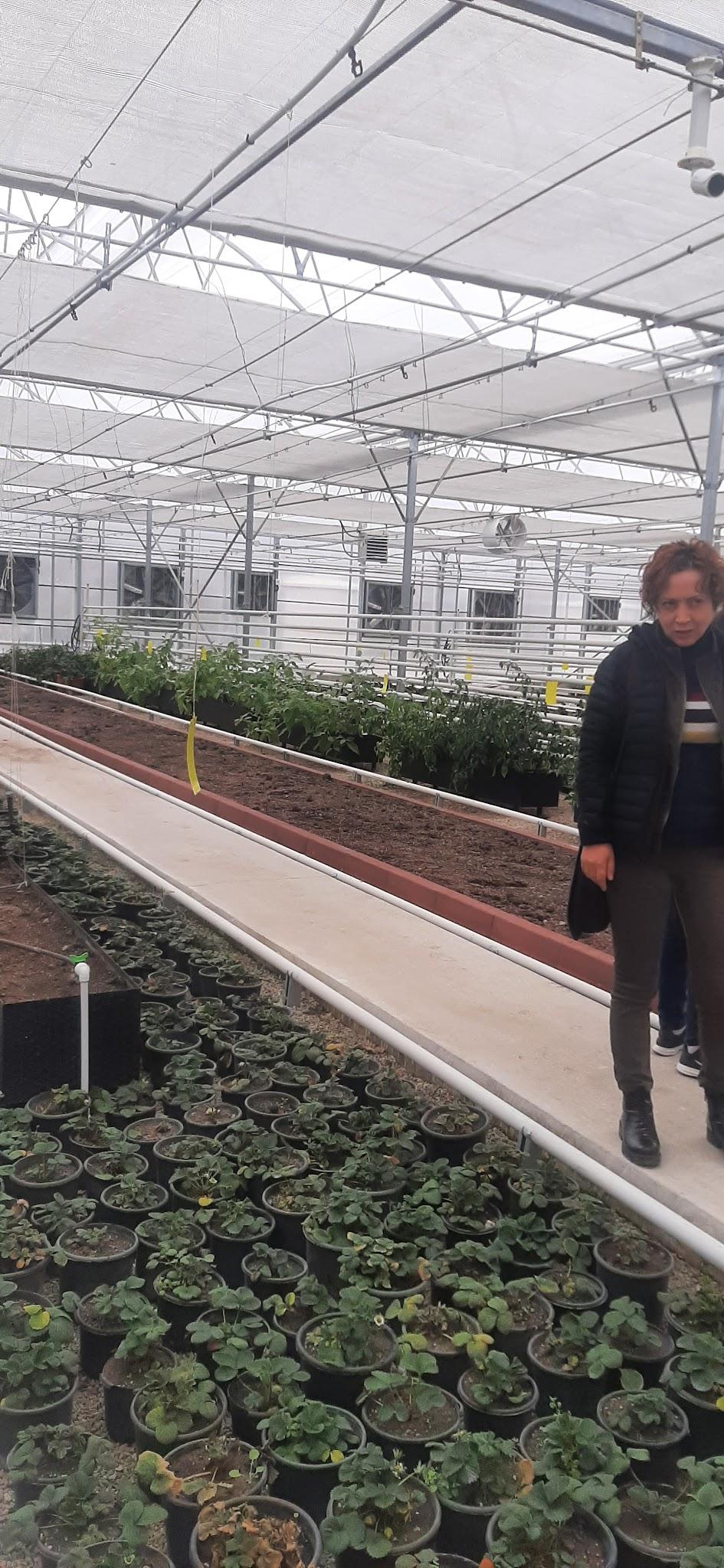 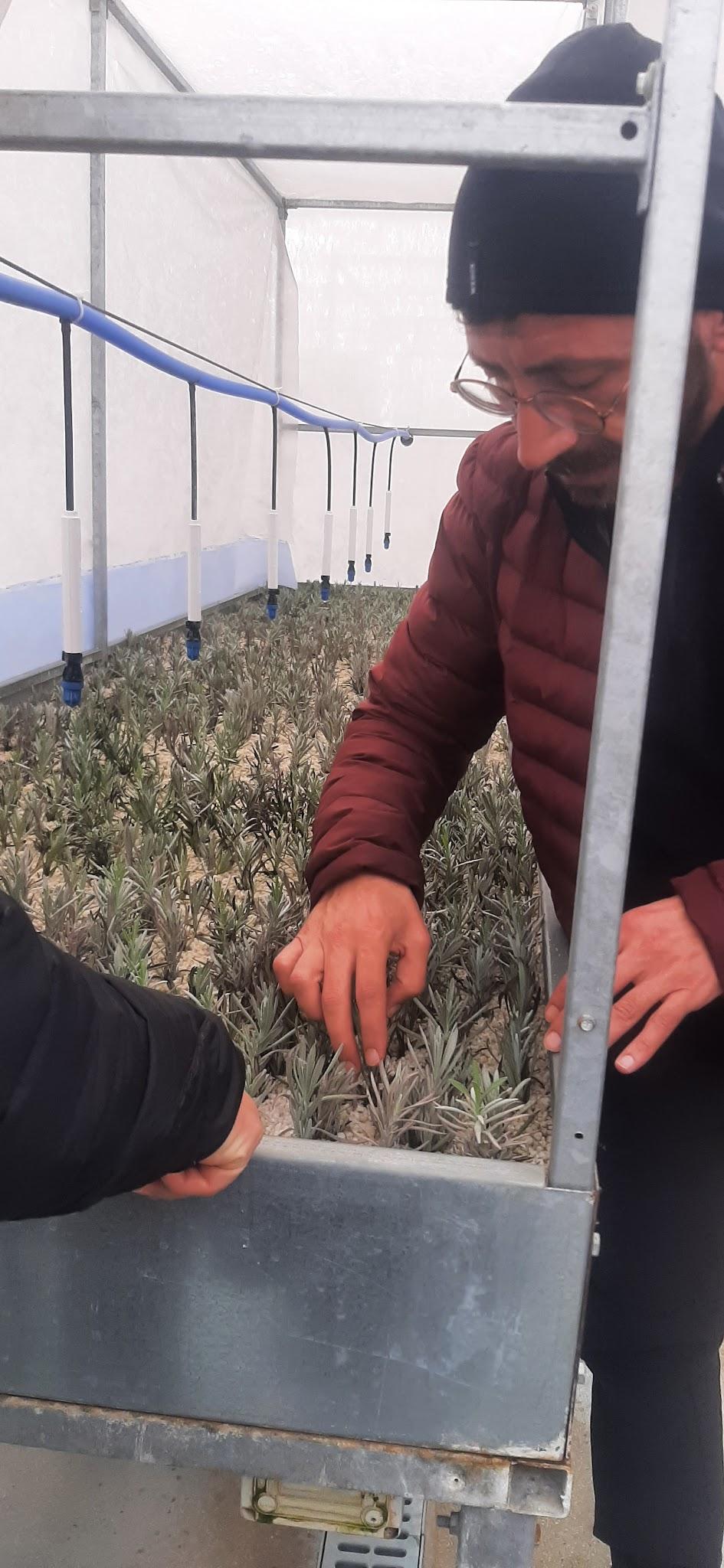 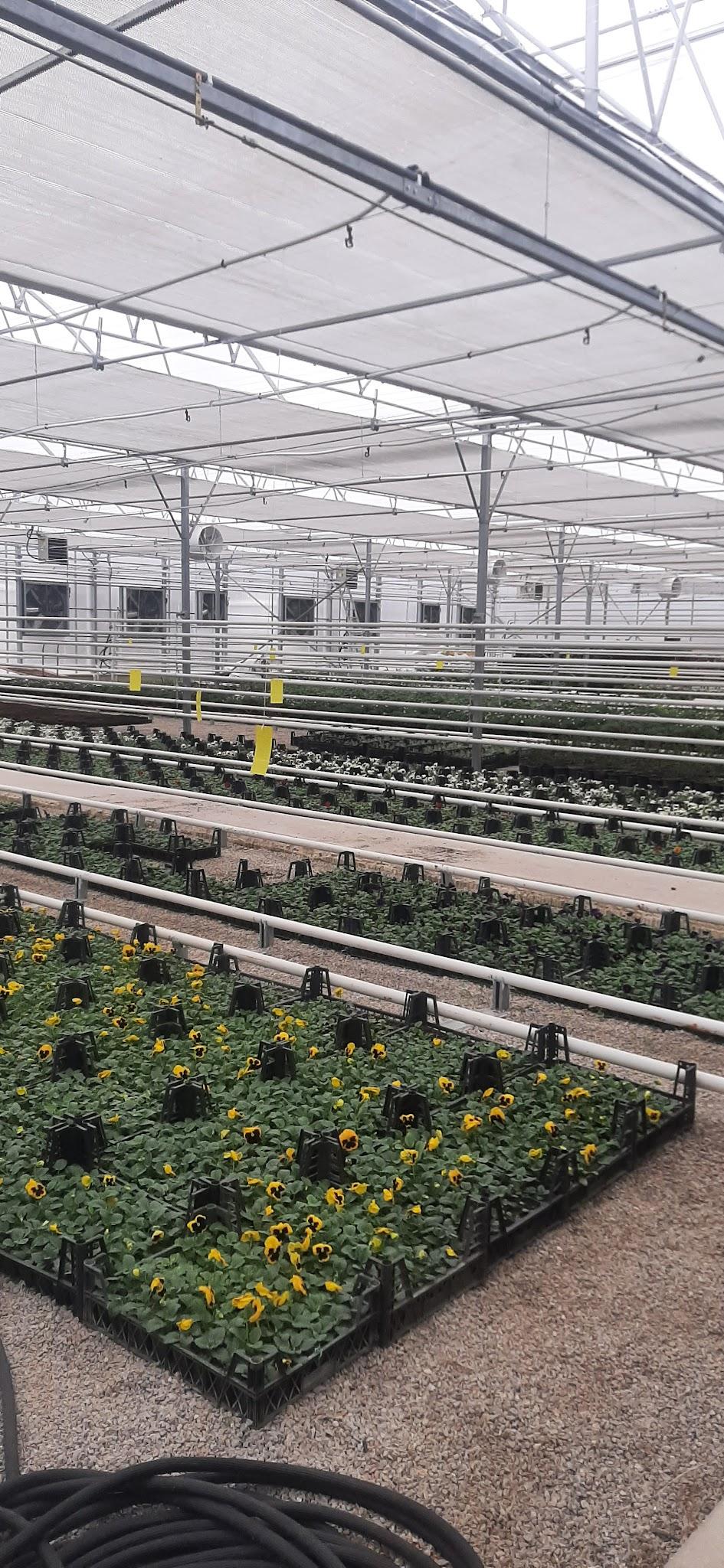 NELLA
COMUNALE
SERRA
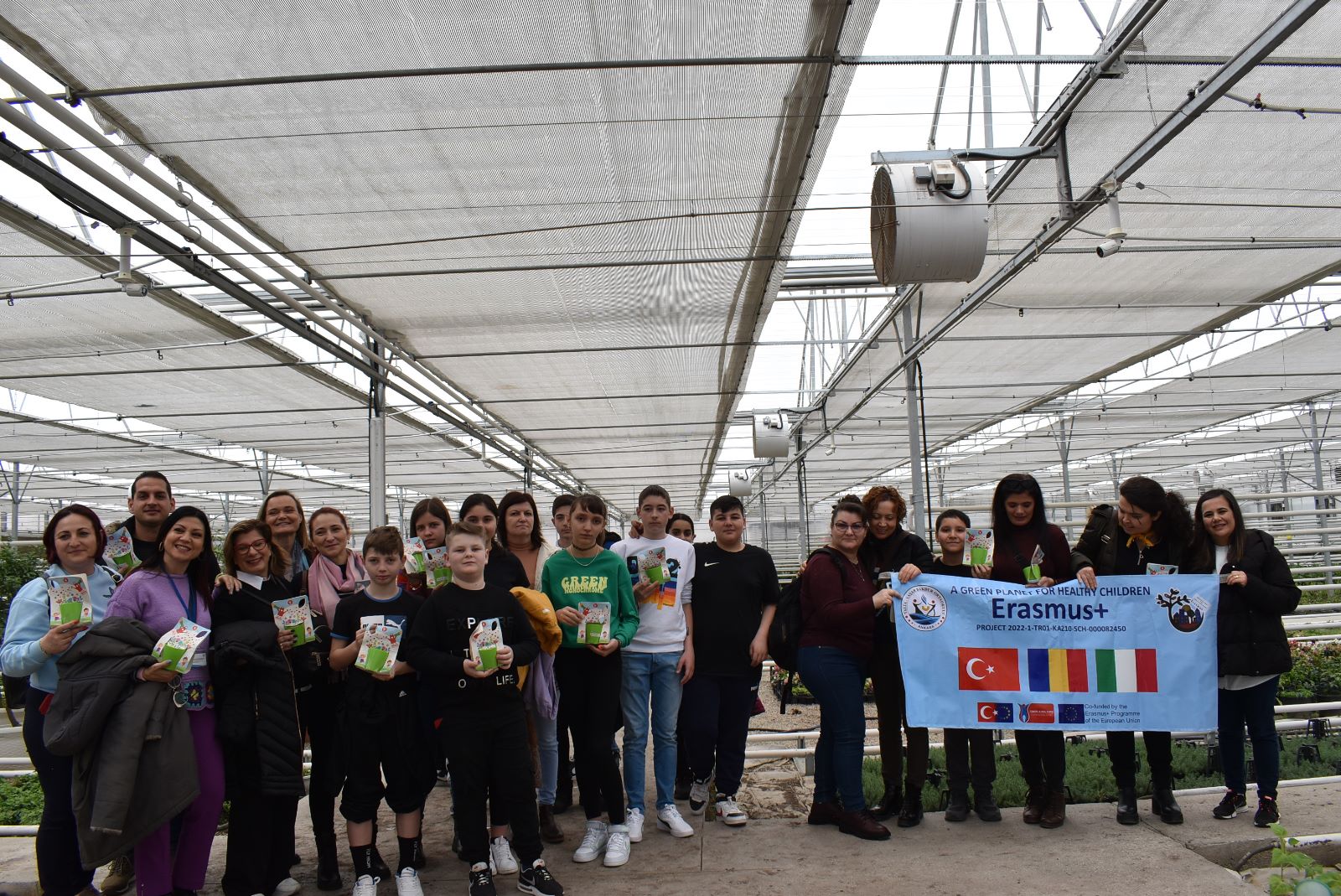 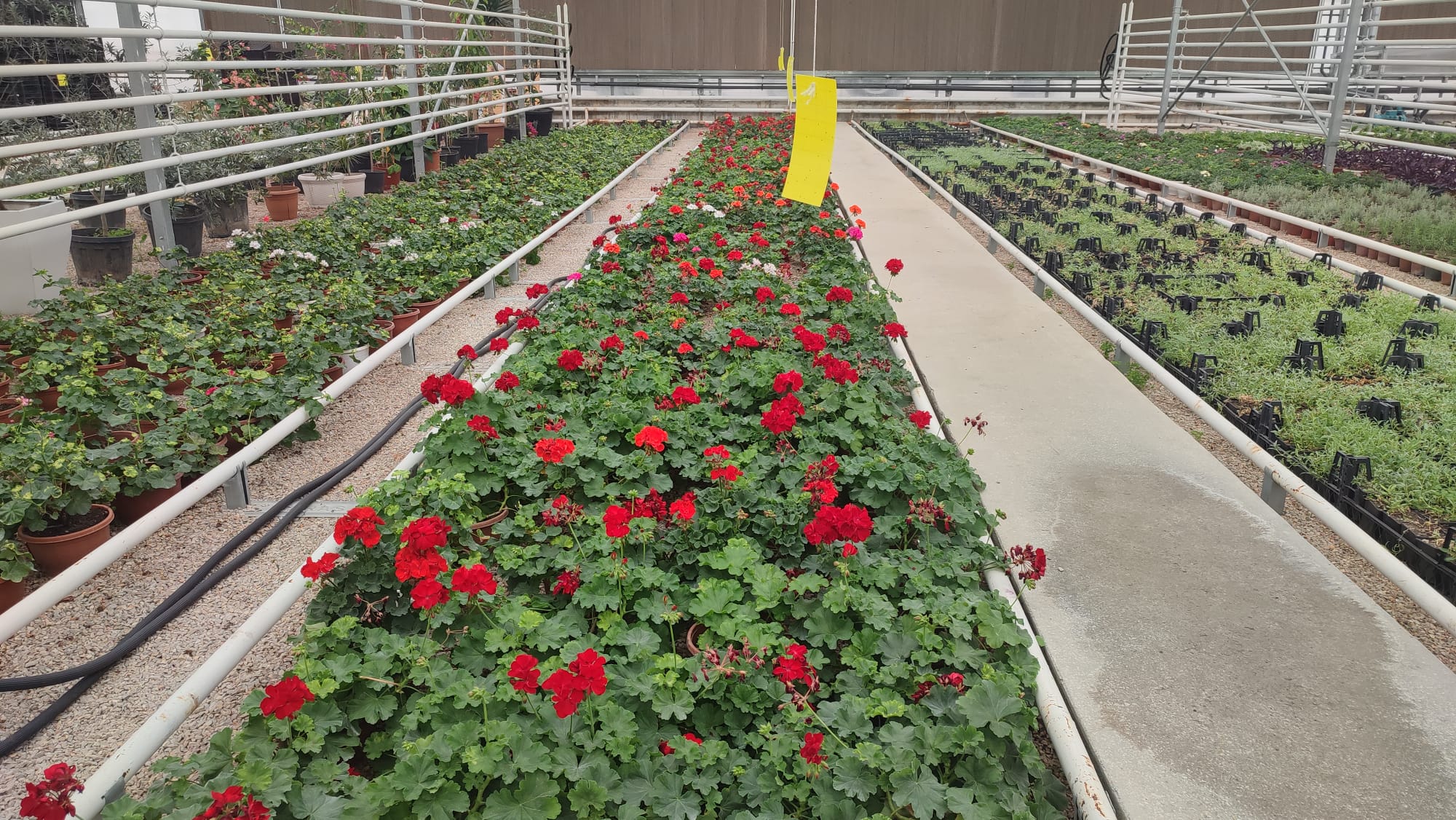 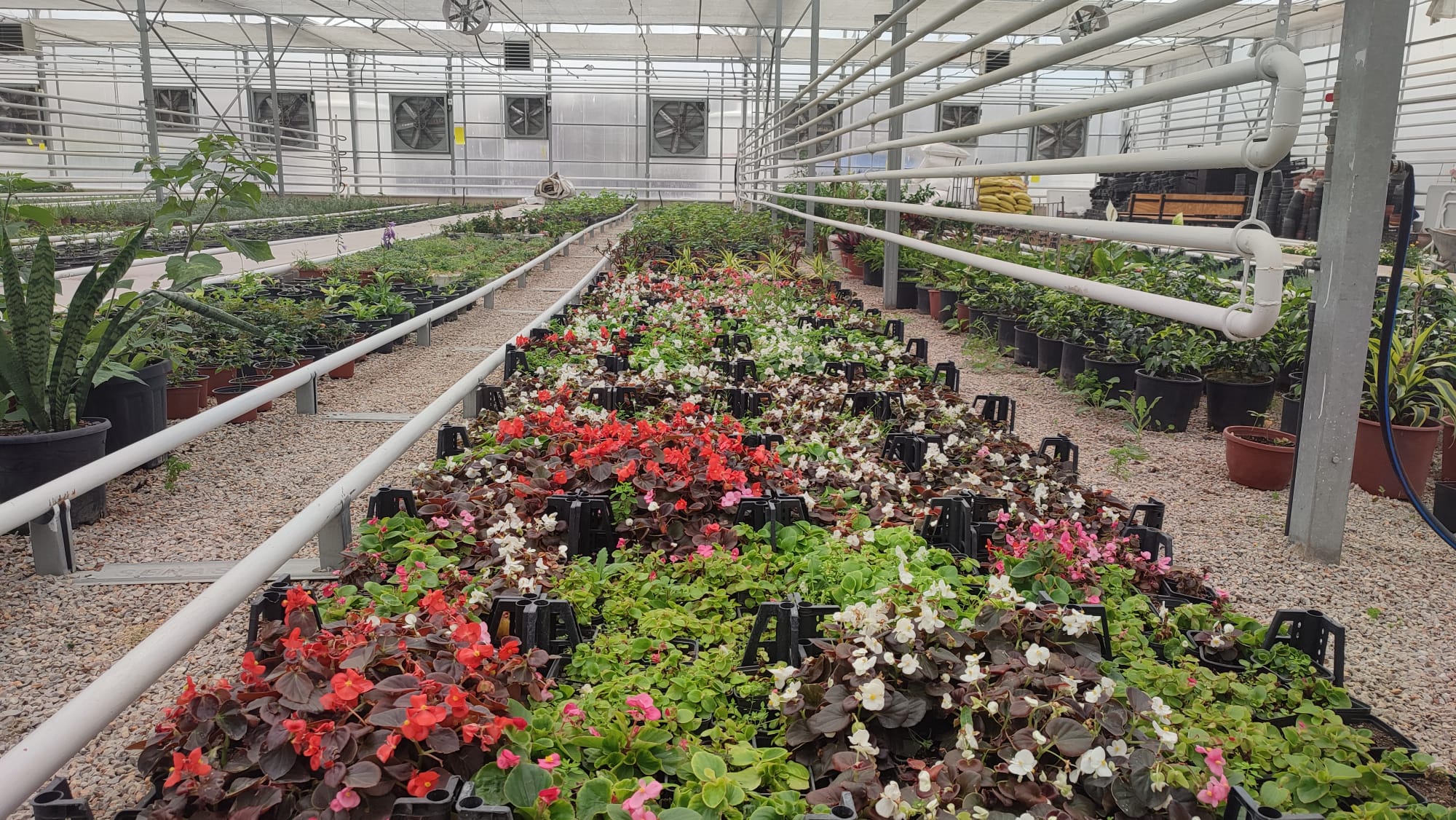 CHI BEN SEMINA, BEN RACCOGLIE
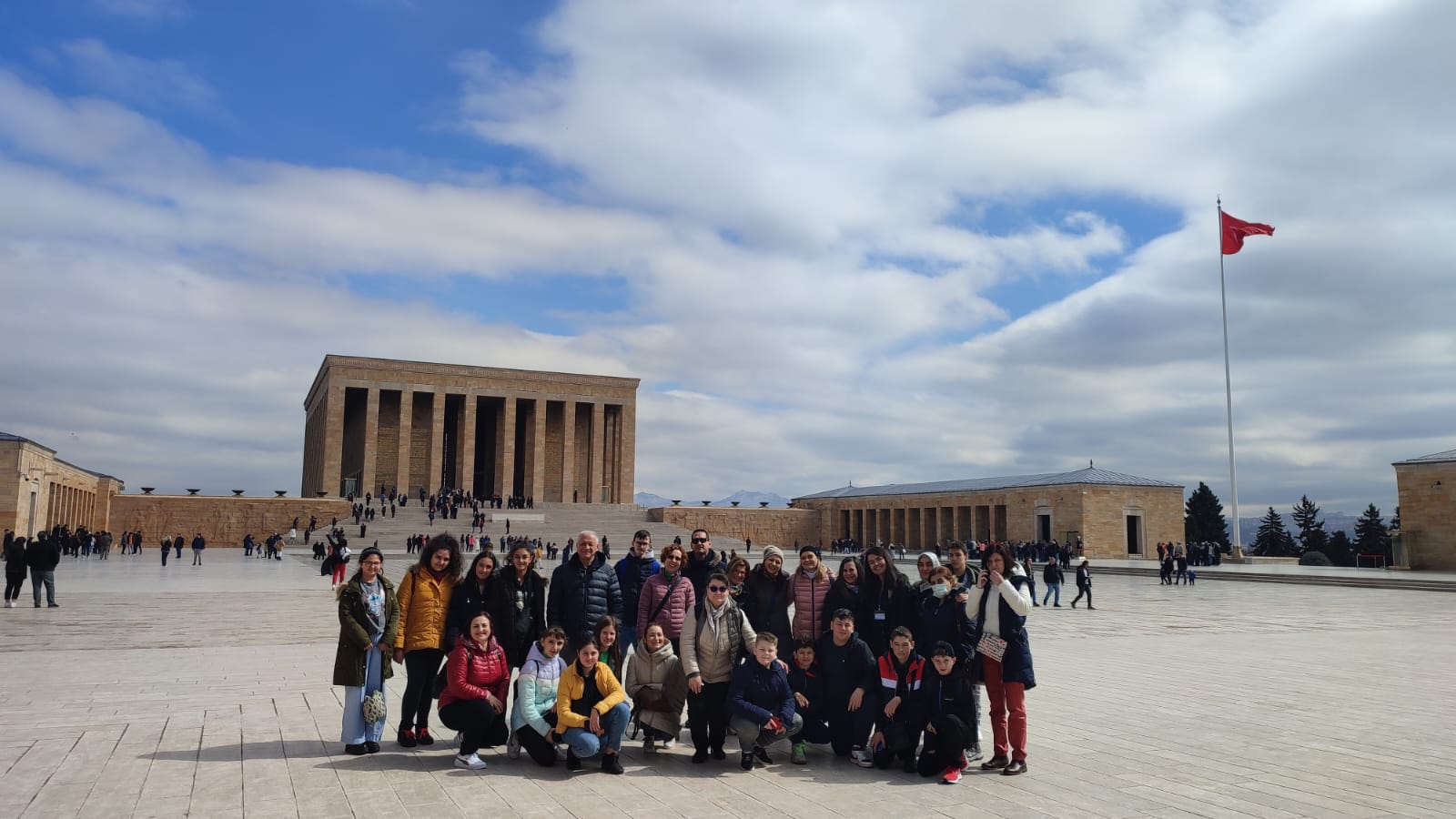 Museo di Storia Turca
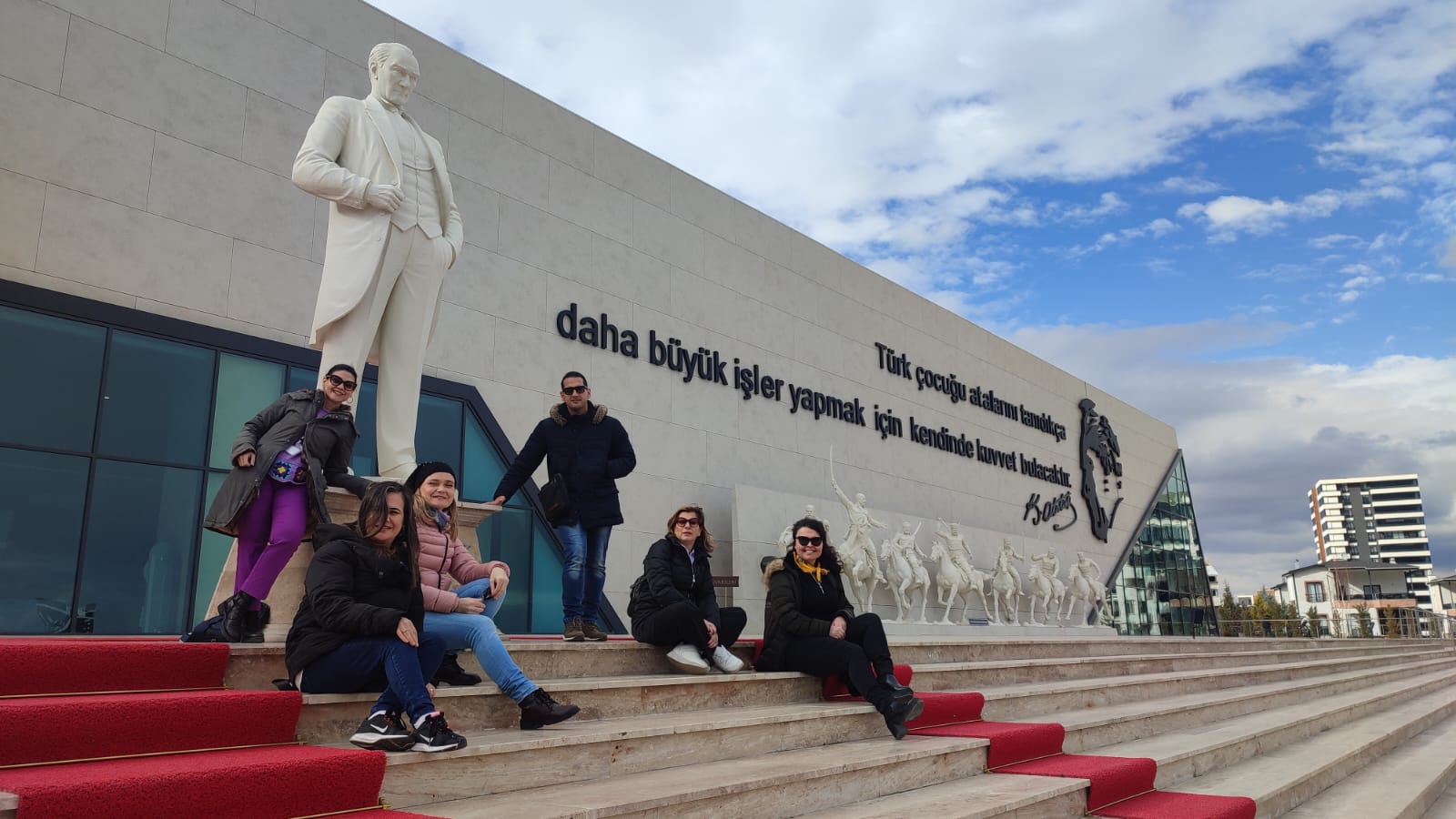 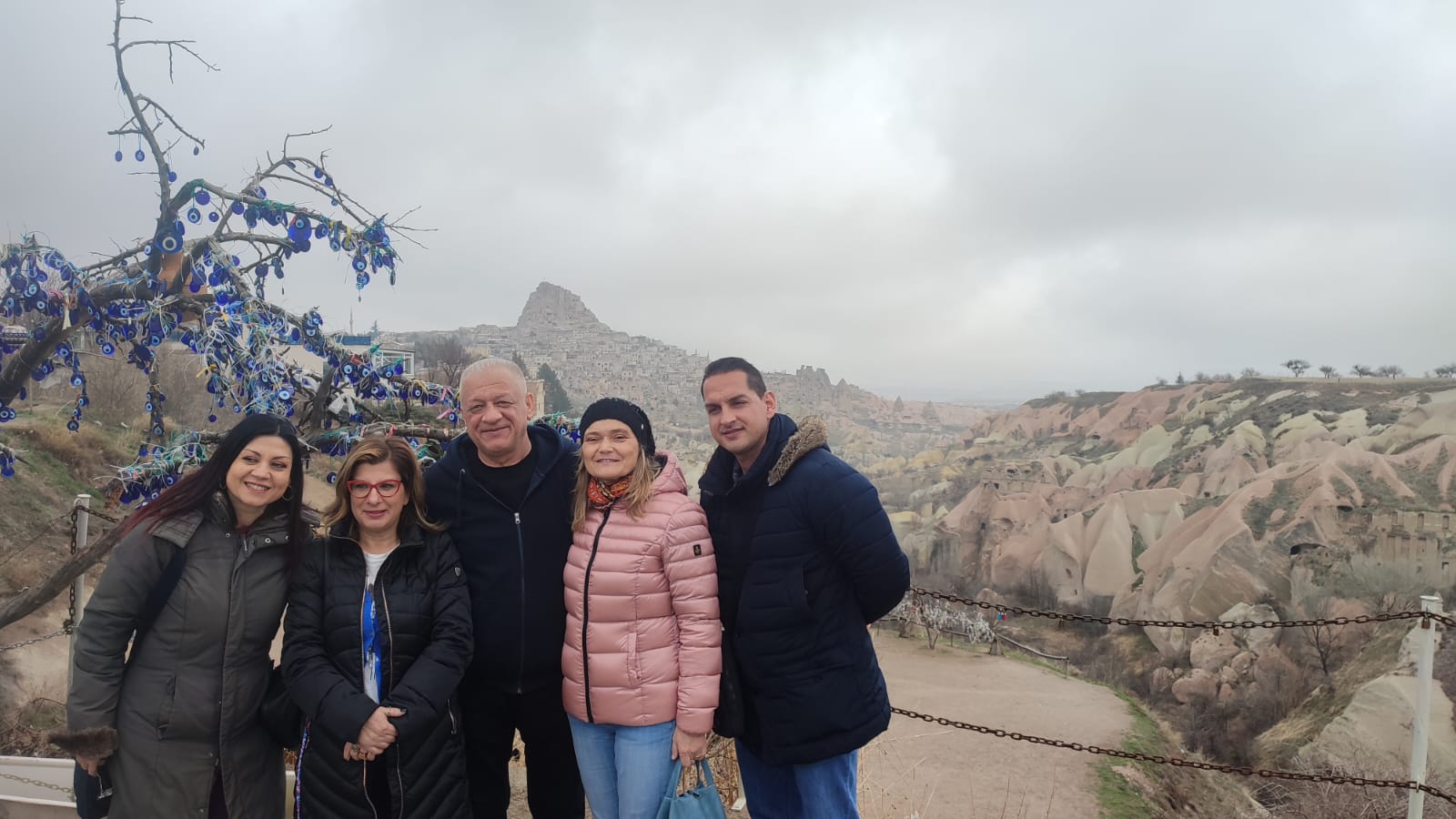 Cappadocia
Mausoleo di Ataturk
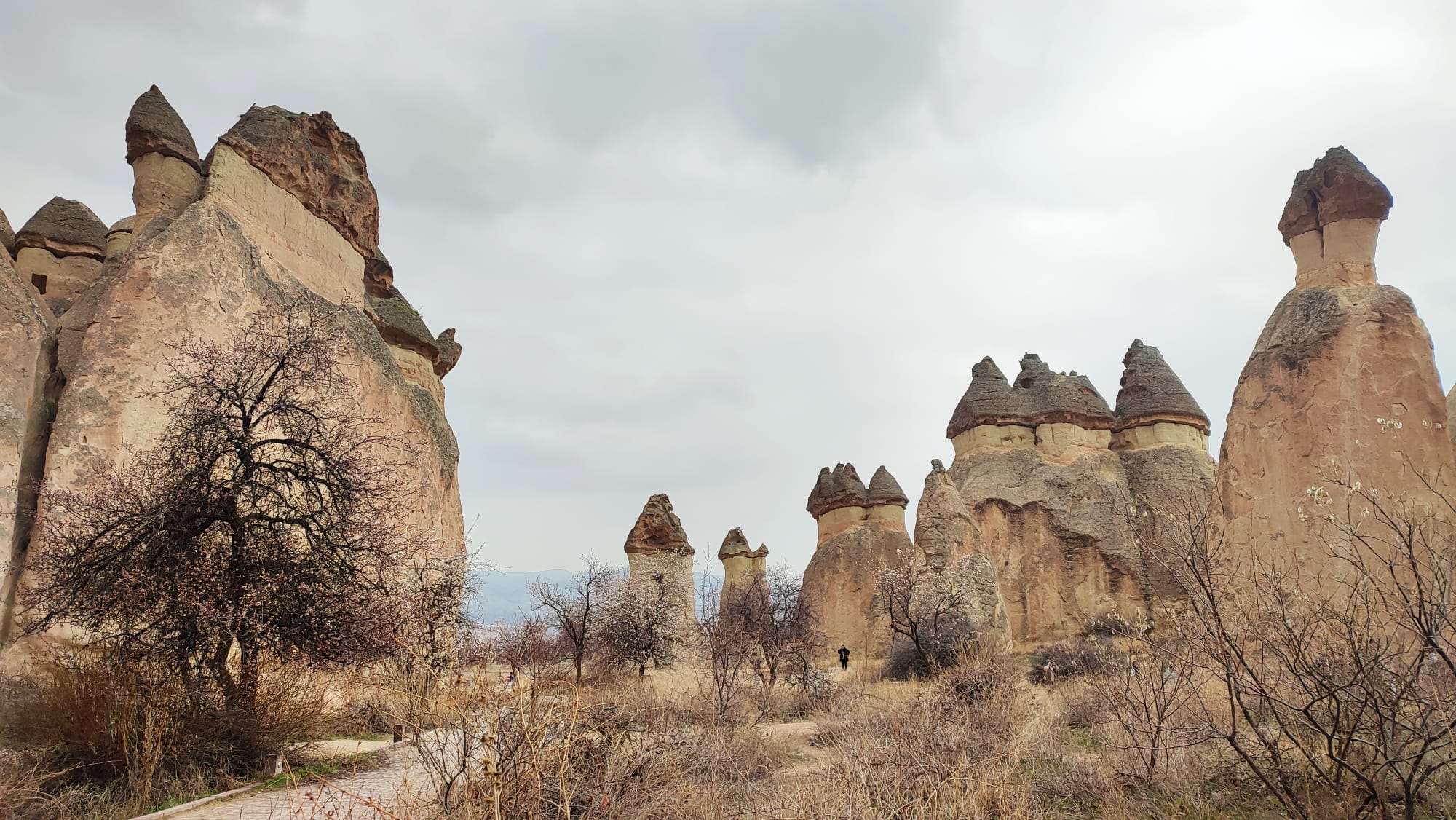 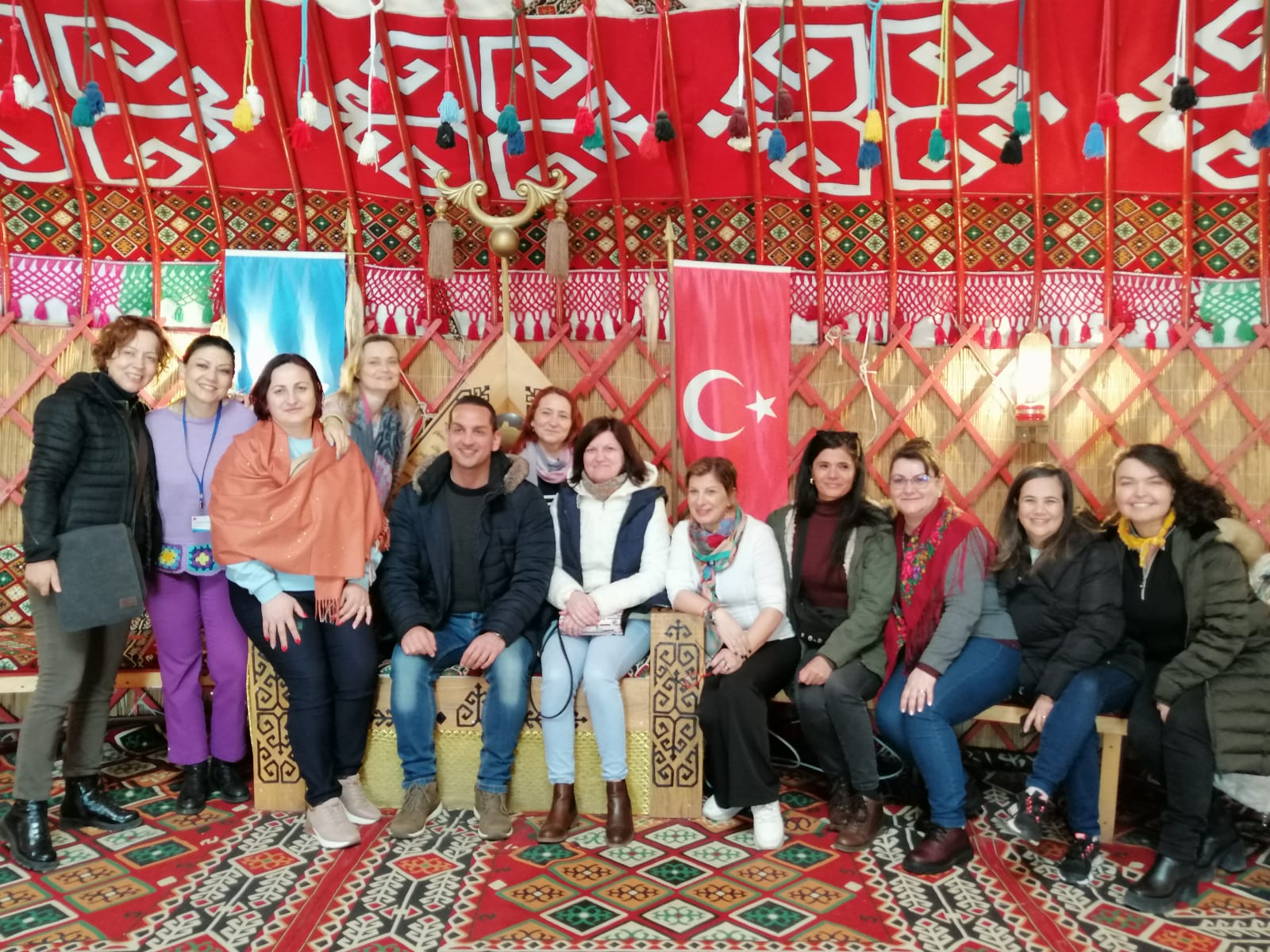 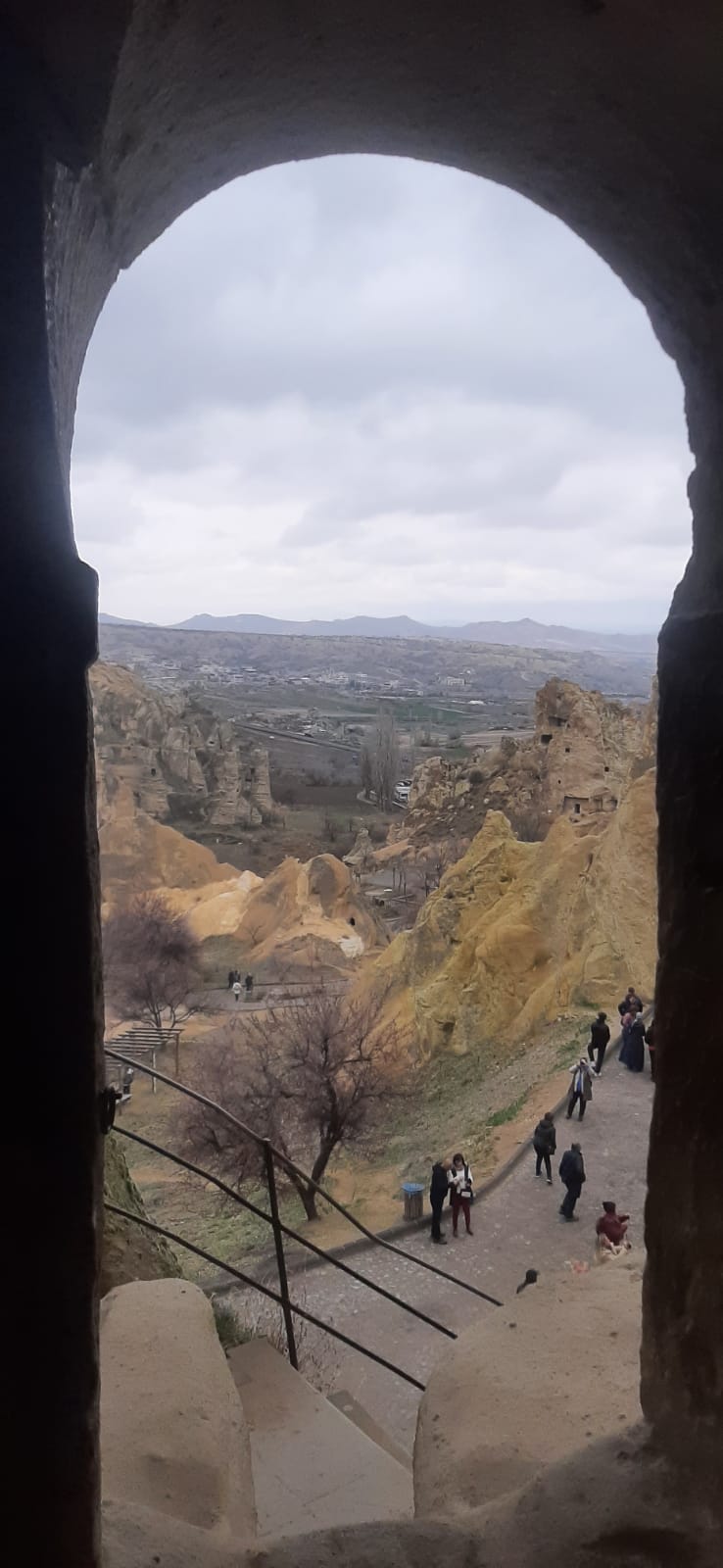 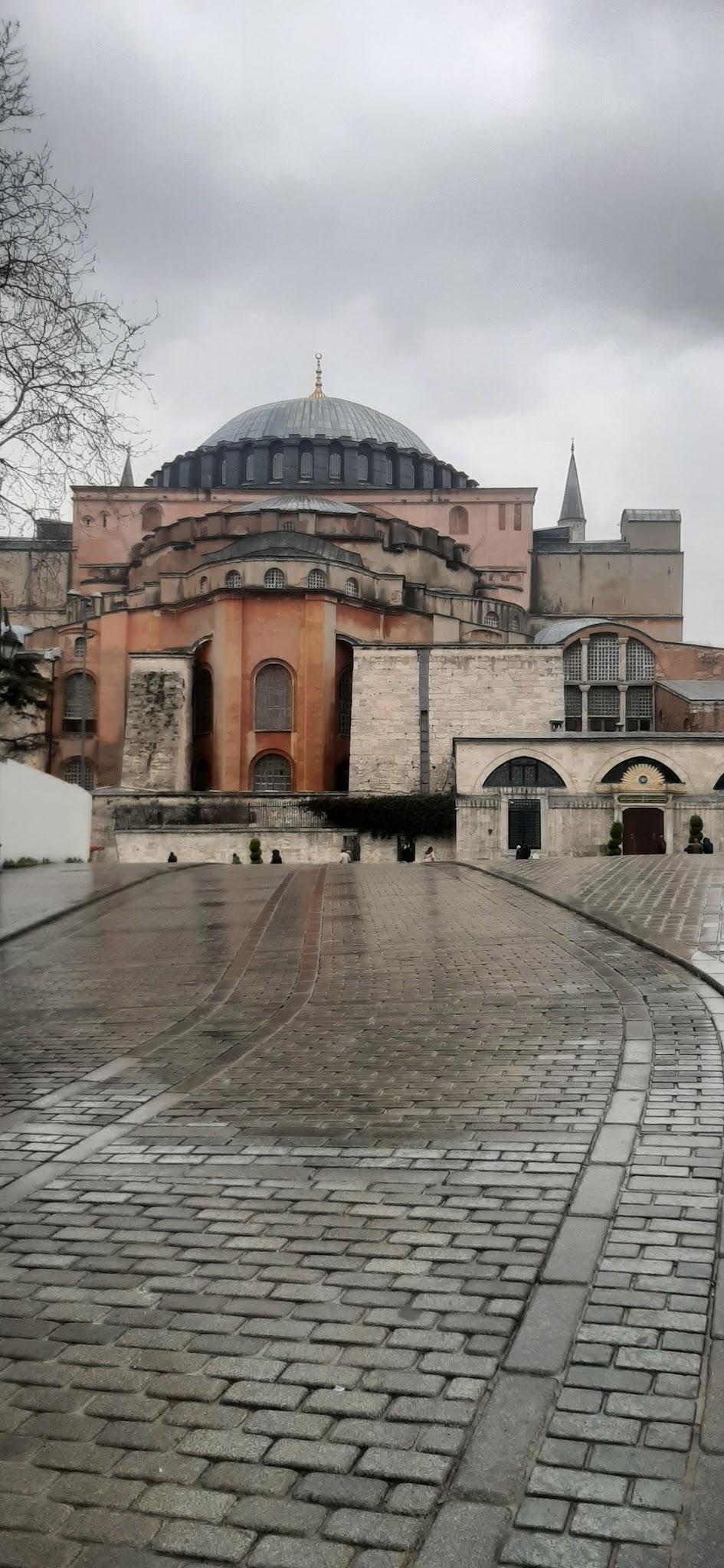 Lungo la via della seta, da Ankara a Istanbul
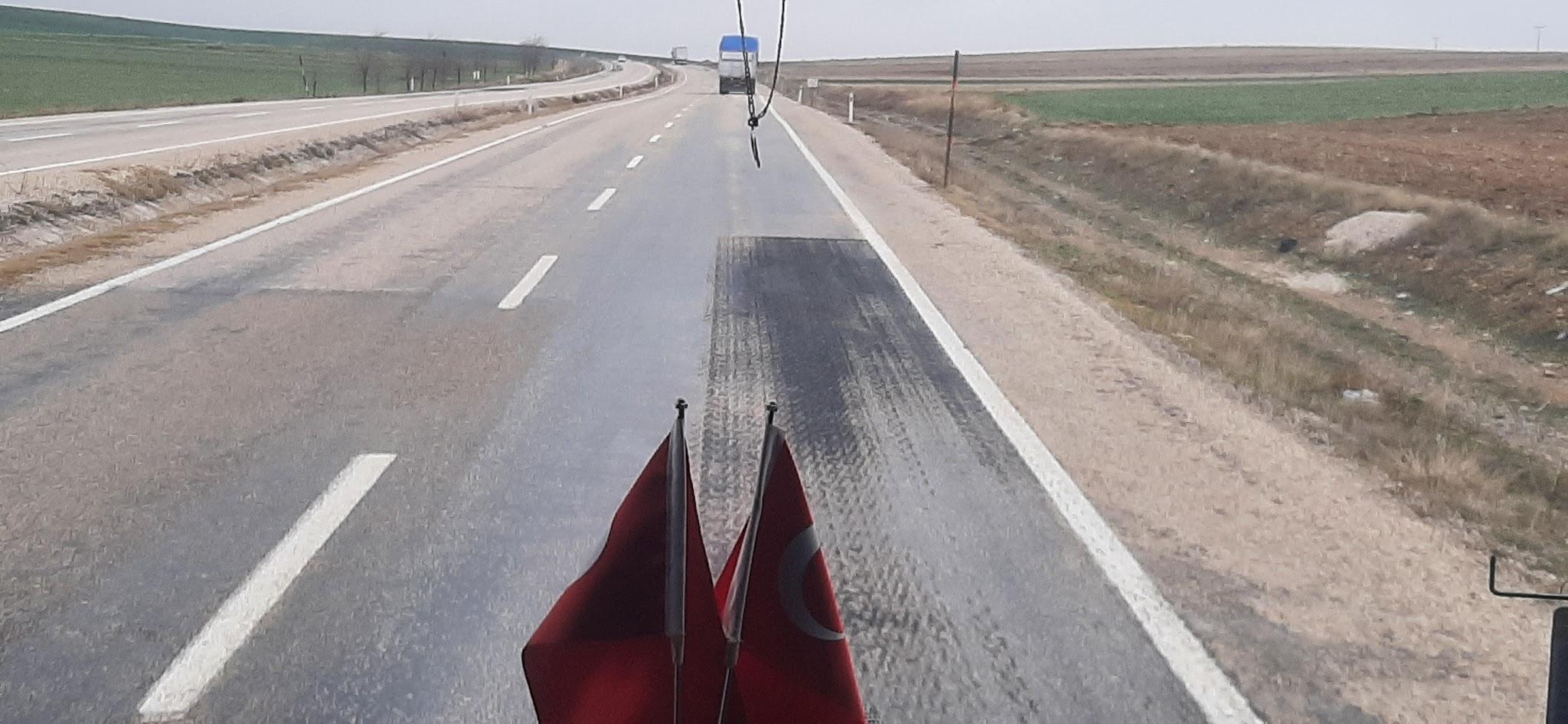 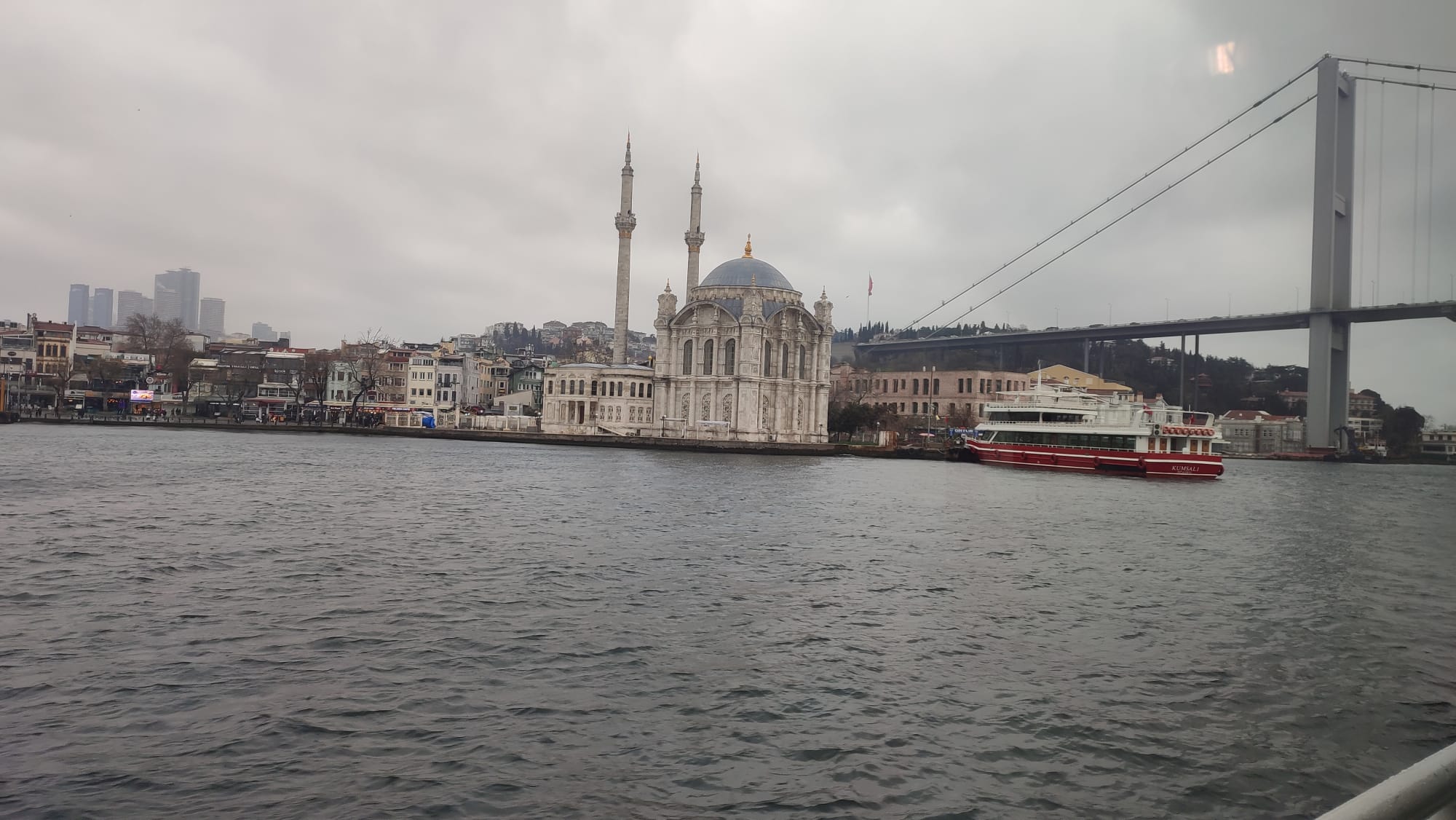 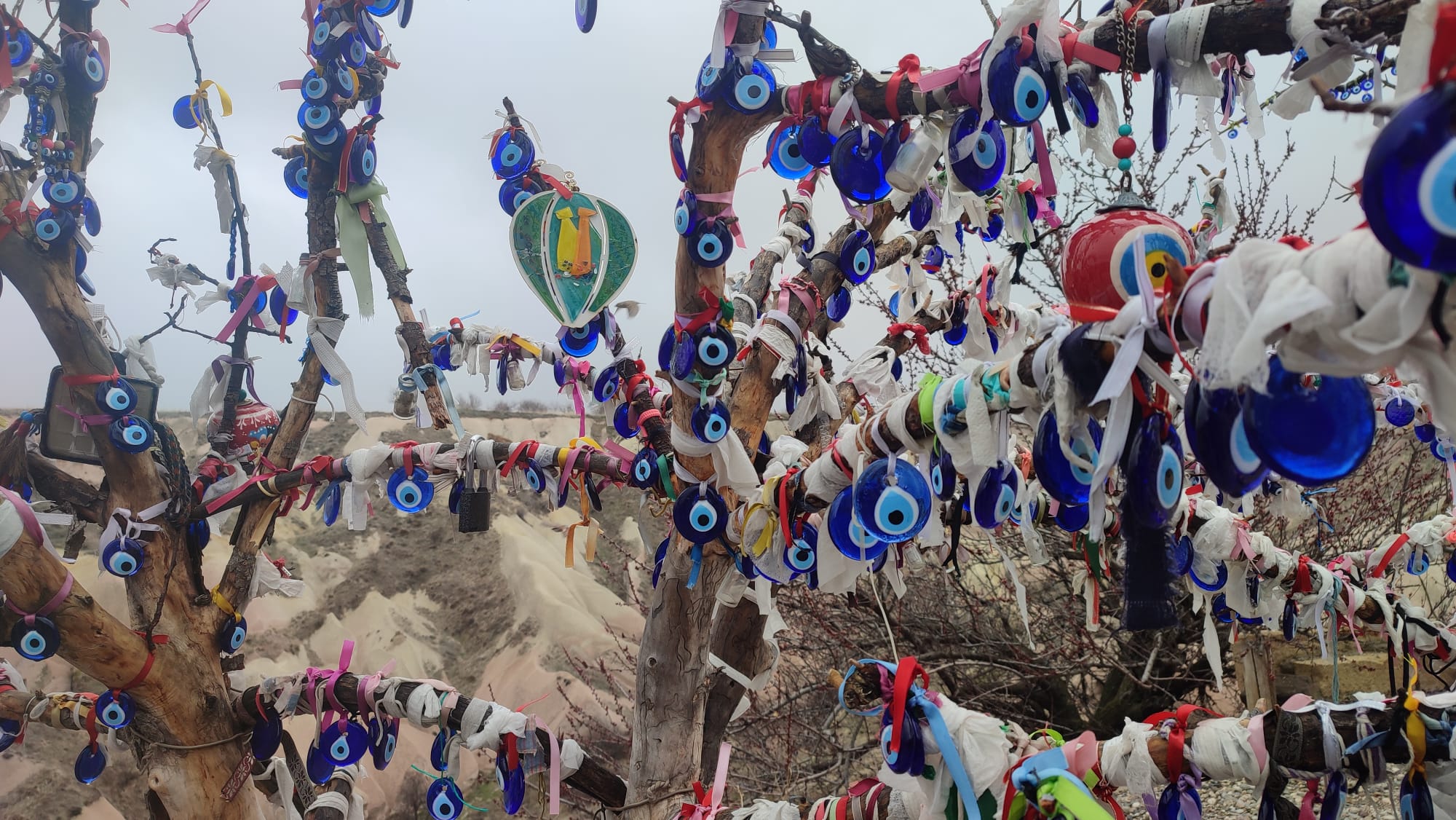 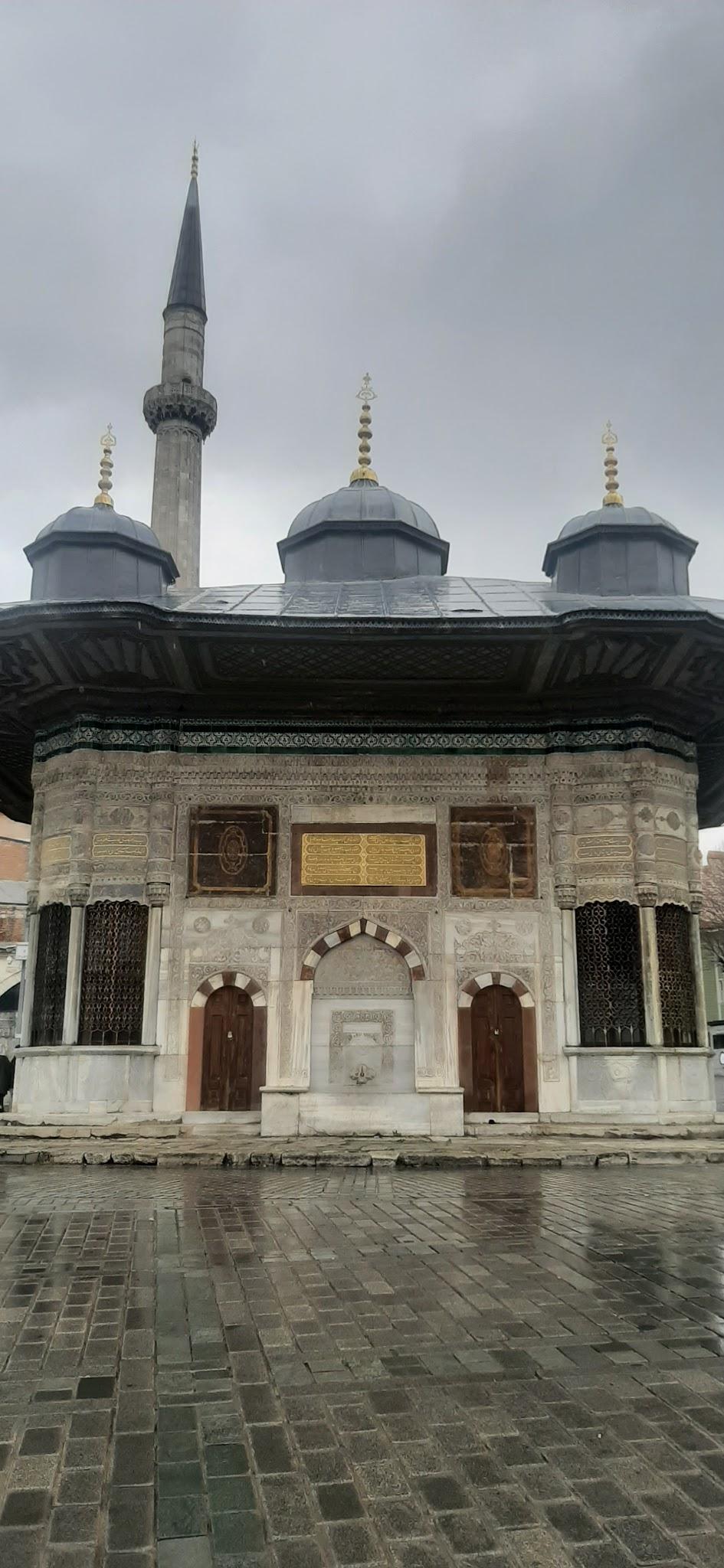 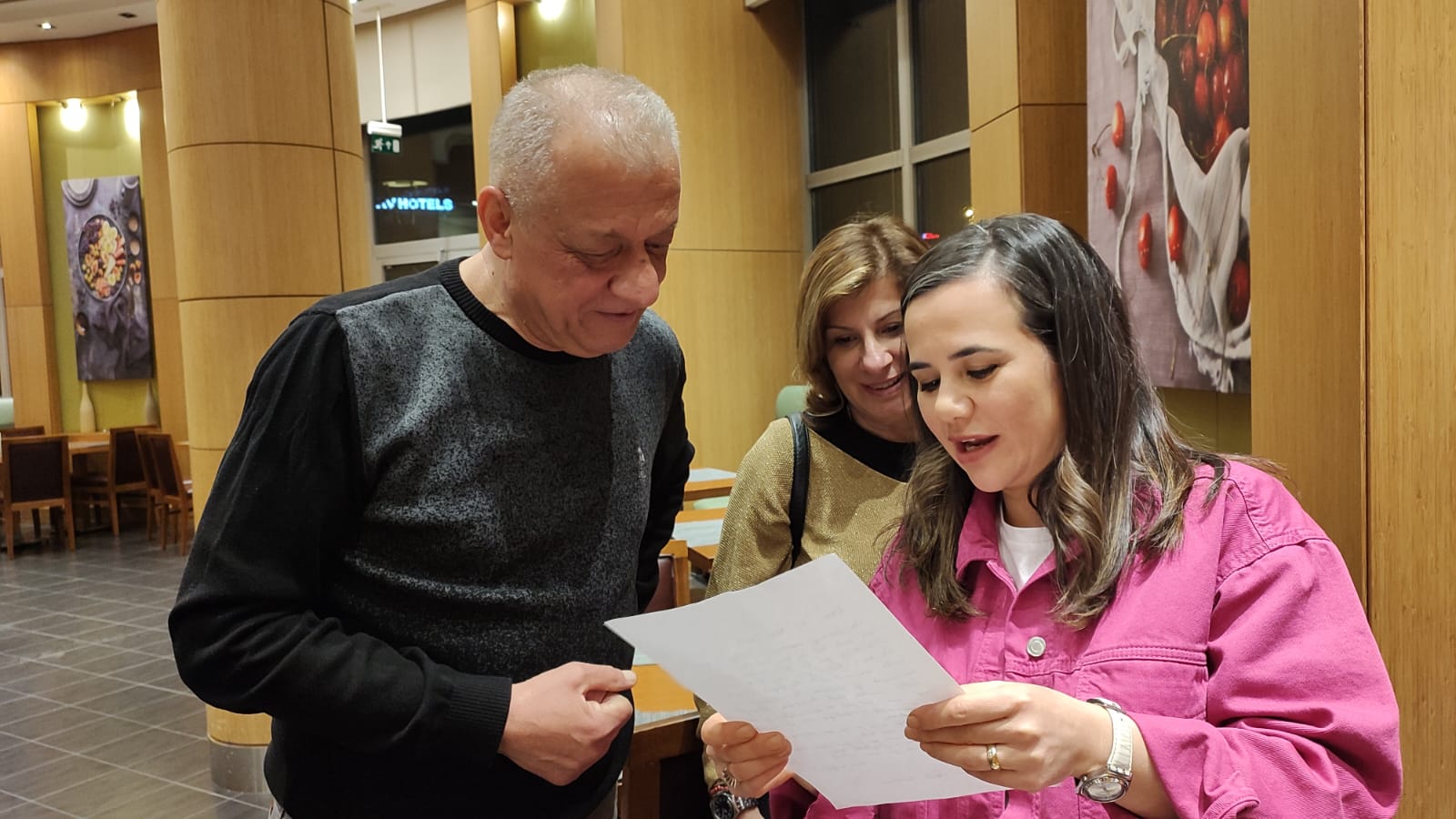 La lettera di ringraziamento al Dirigente
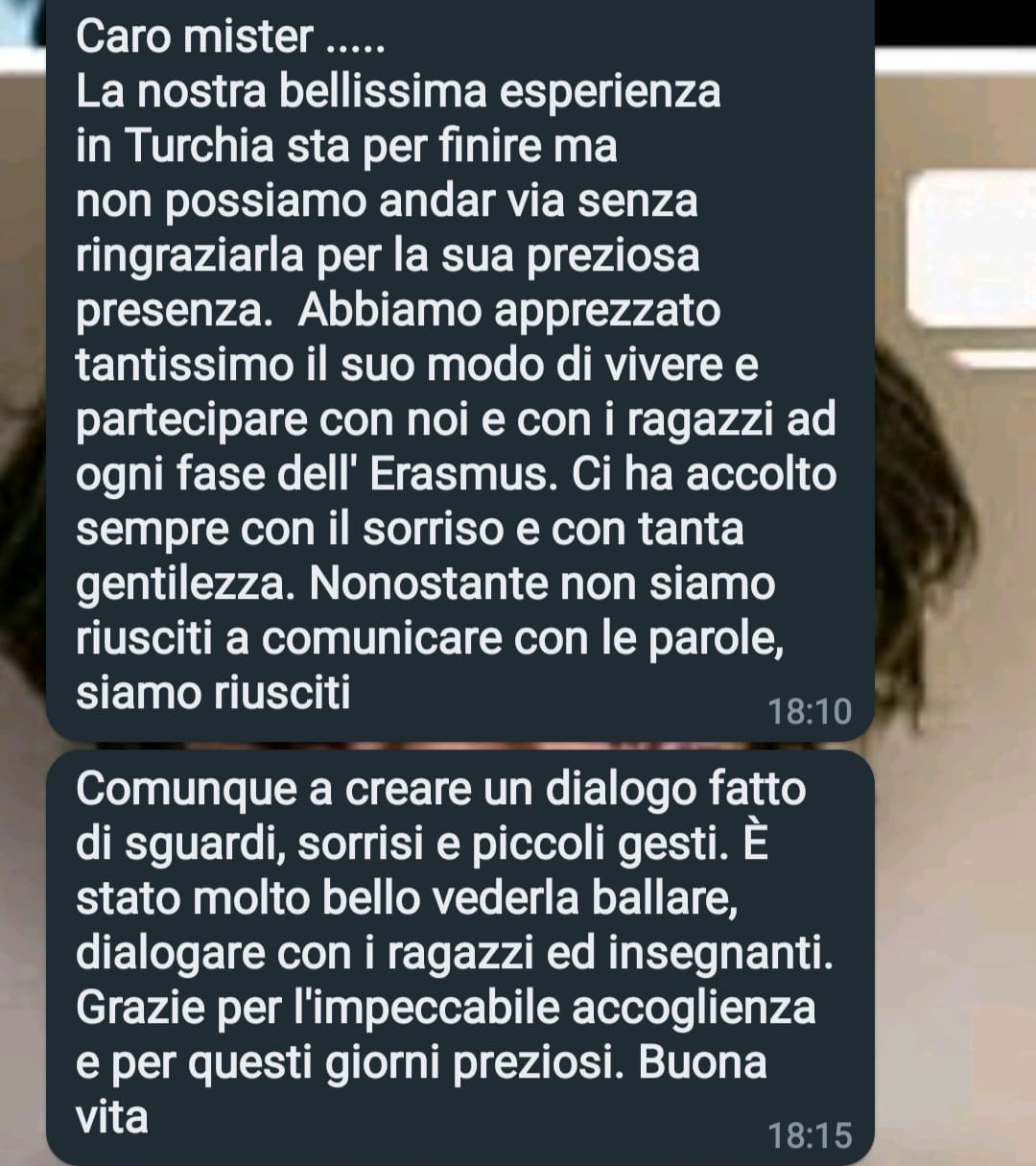 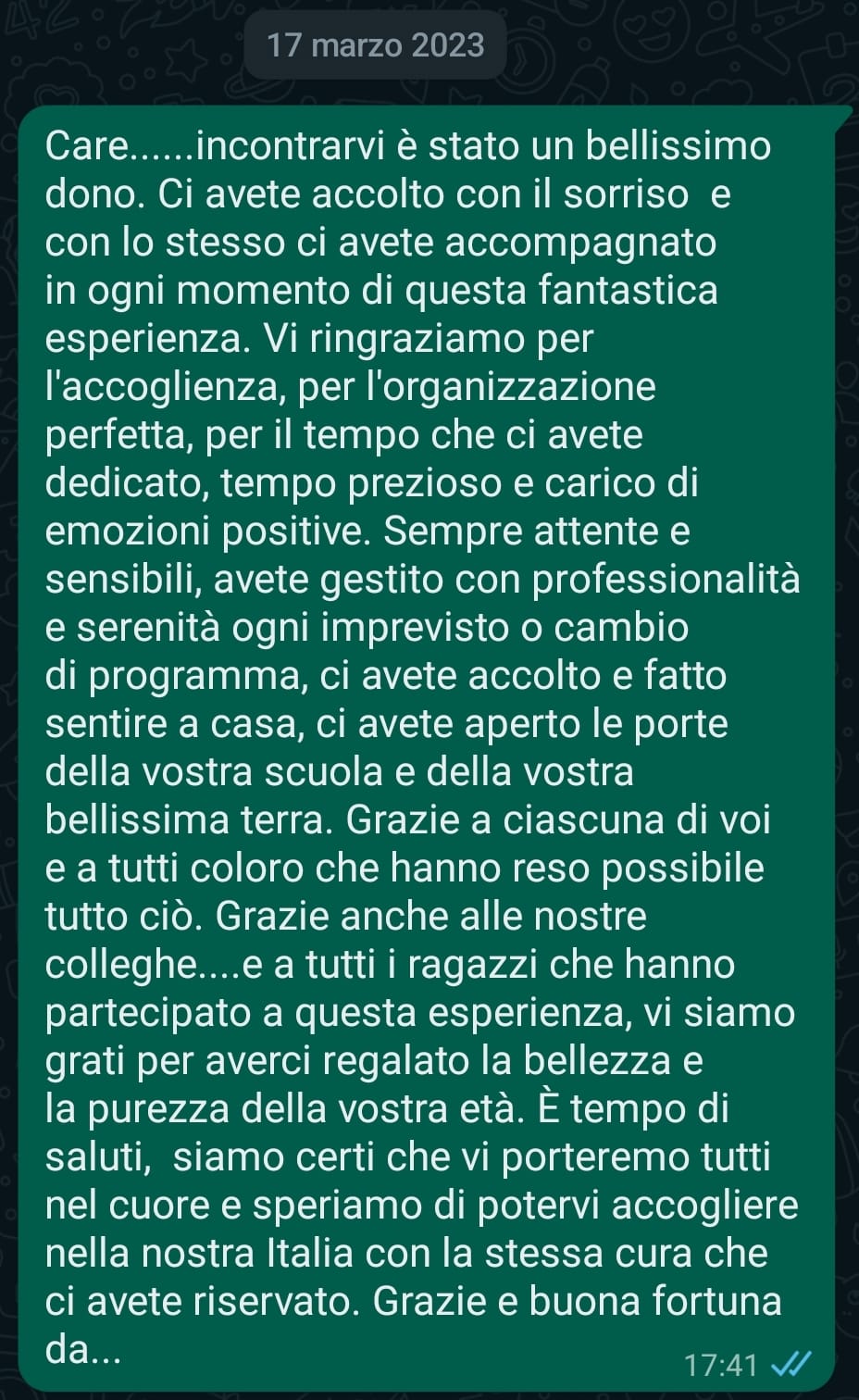 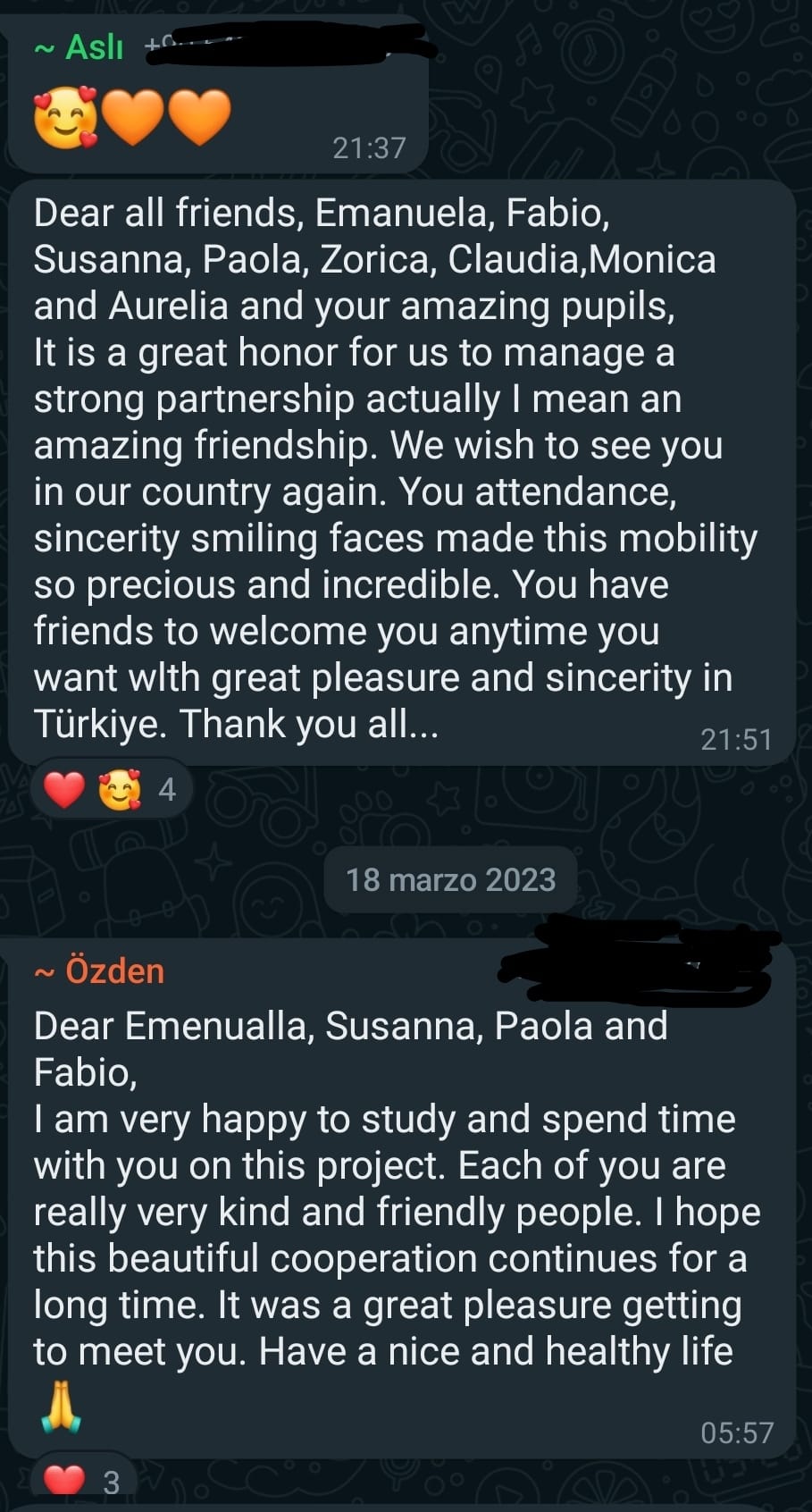 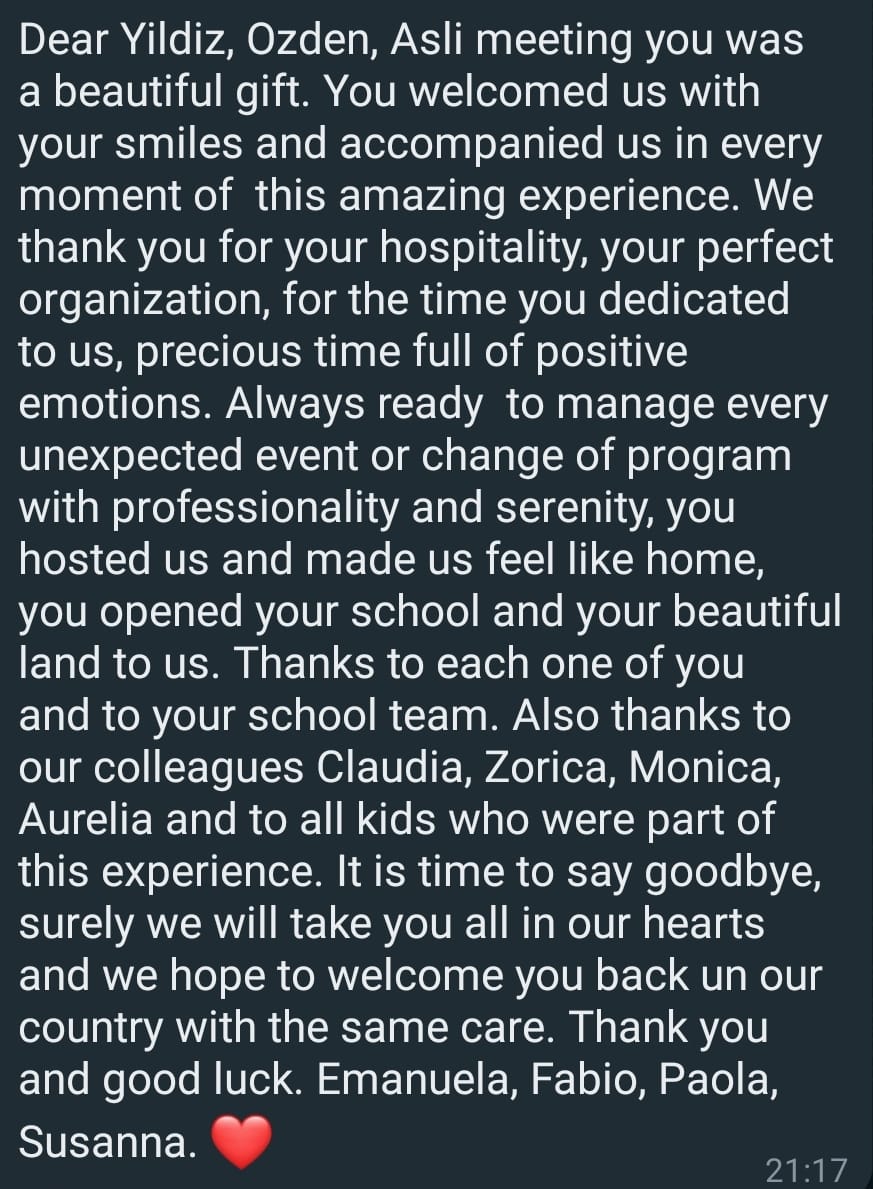 I MESSAGGI DI RINGRAZIAMENTO PER I NOSTRI COLLEGHI
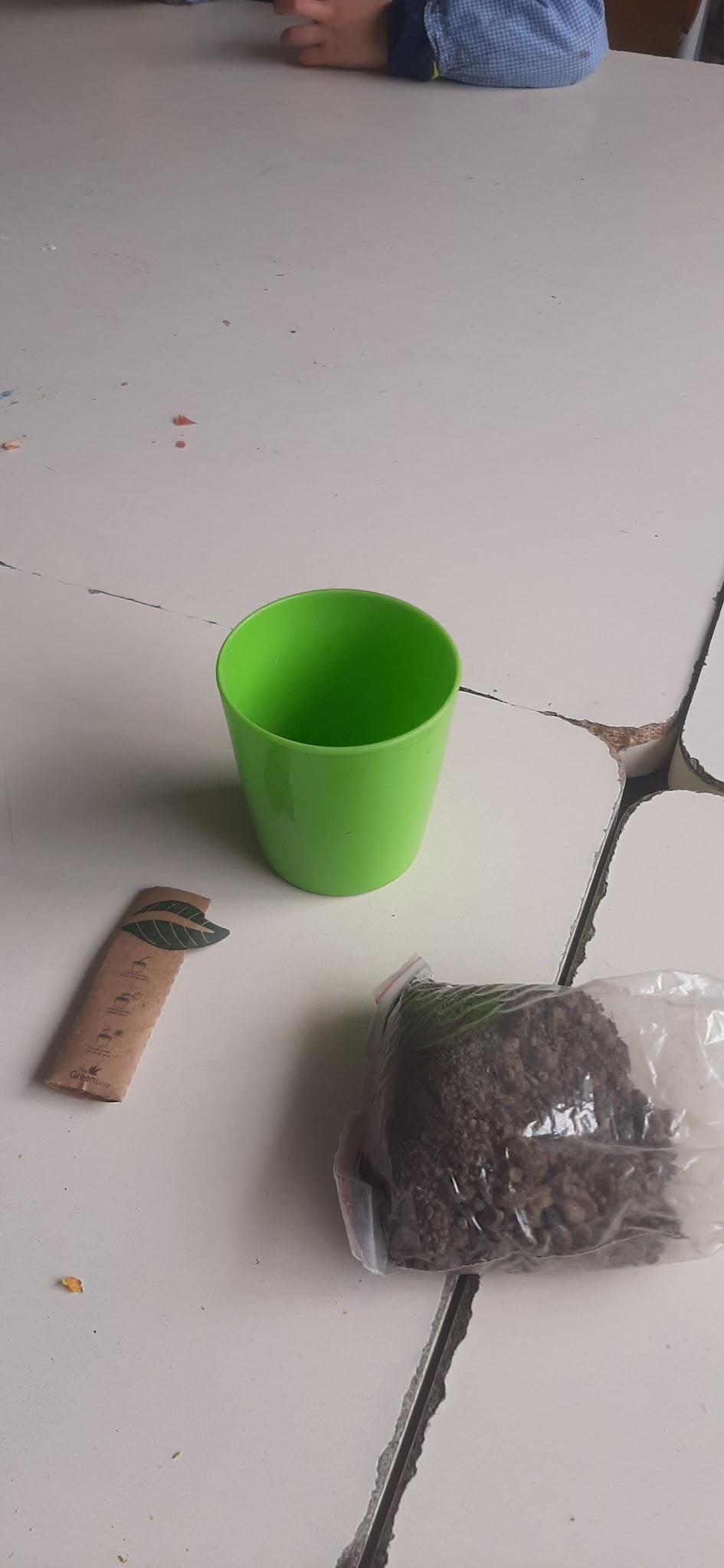 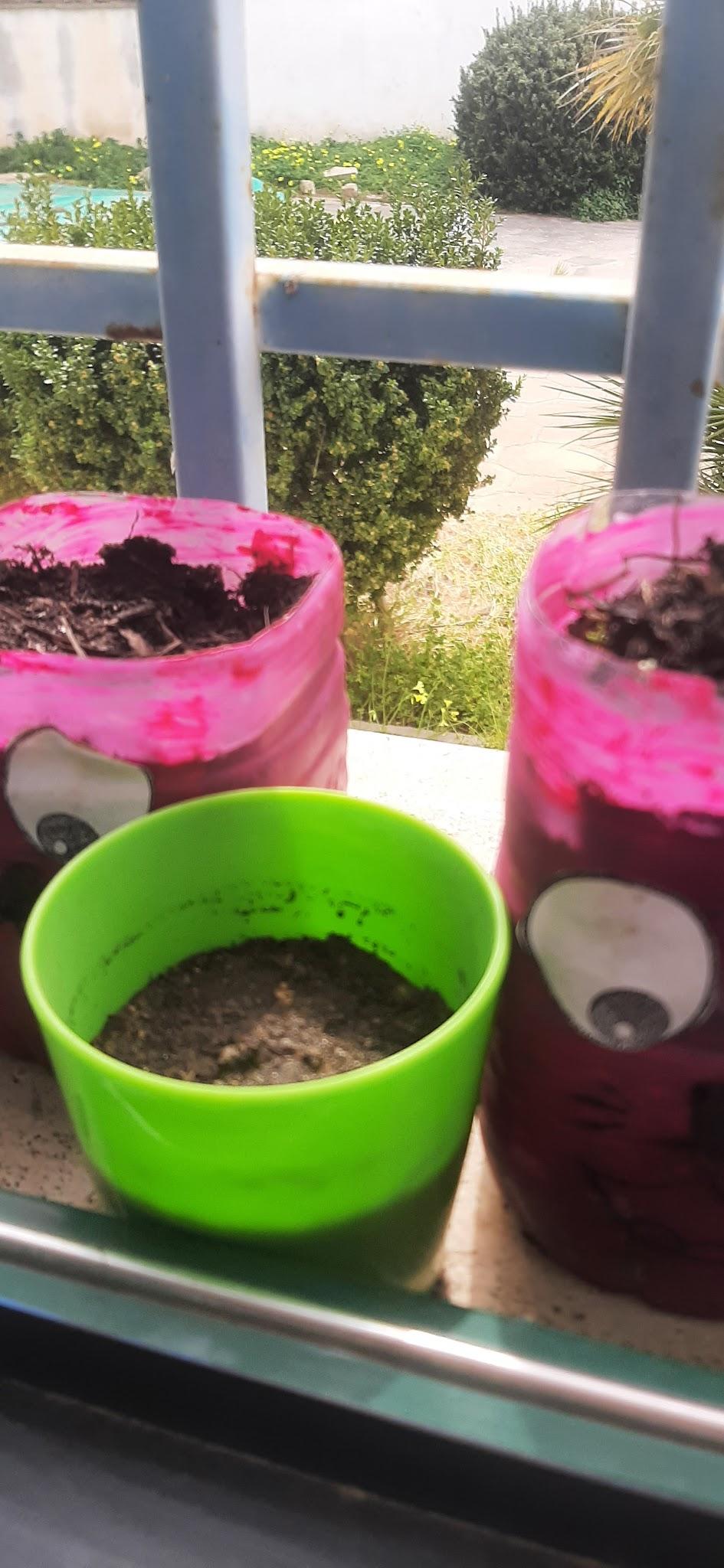 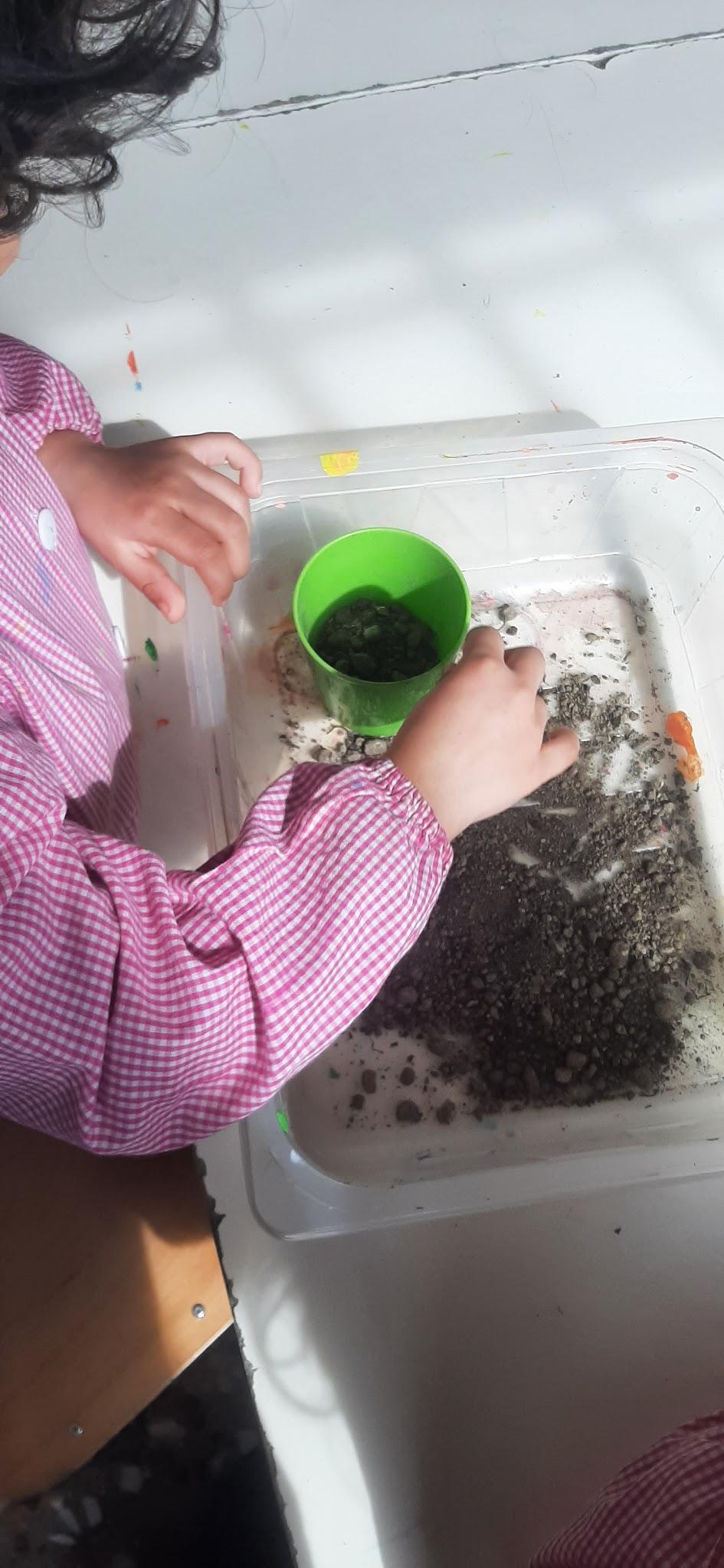 IL PERCORSO CONTINUA…SEMINIAMO CIO’ CHE ABBIAMO IMPARATO E CREIAMO PONTI TRA CULTURE
PROSSIMI STEP
Romania, dal 7/5/2023 al 13/5/20023



Make the difference with ecologic products
Italia, Centro Culturale S. Martino, Istituto Comprensivo di Taviano, data da definirsi


On site monitoring of sustainable development in Salento